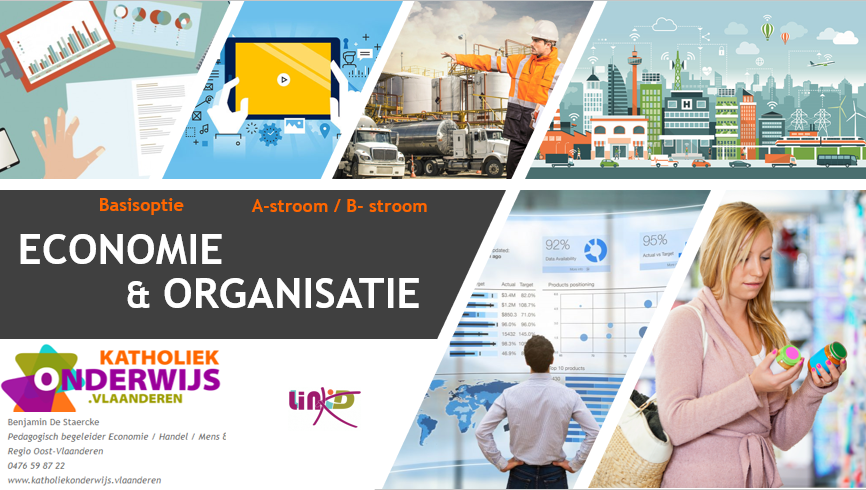 DIFFERENTIATIE IN DE BASISOPTIE ECONOMIE & ORGANISATIE
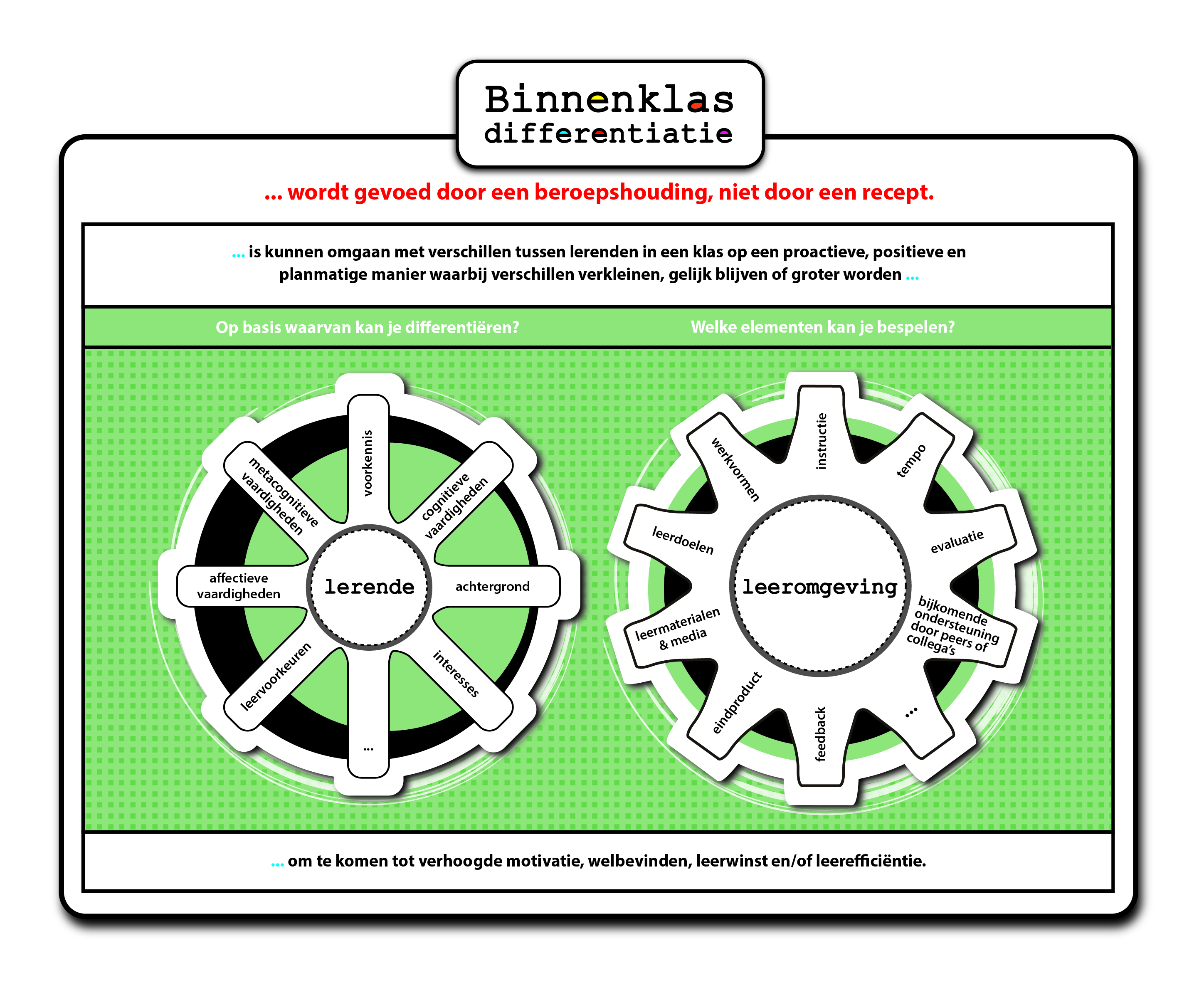 Waarom differentiatie in de focus van de basisoptie?
Binnen elke stroom
A stroom versus B stroom
2 verschillende leerplannen
Inhoudelijke verschillen
Verschillen in context
Verschillen beheersingsniveau
Verdieping / verbreding
Gemeenschappelijke doelen
Gedifferentieerde aanpak tussen beide stromen
[Speaker Notes: 2 verschillende leerplannen 
ENERZIJDS differentiatie vanuit het leerplan (inhoudelijk, context, beheersingsniveau, verdieping/verbreding)
ANDERZIJDS gemeenschappelijke doelen in beide leerplannen => vragen een gedifferentieerde aanpak vanuit de leraar]
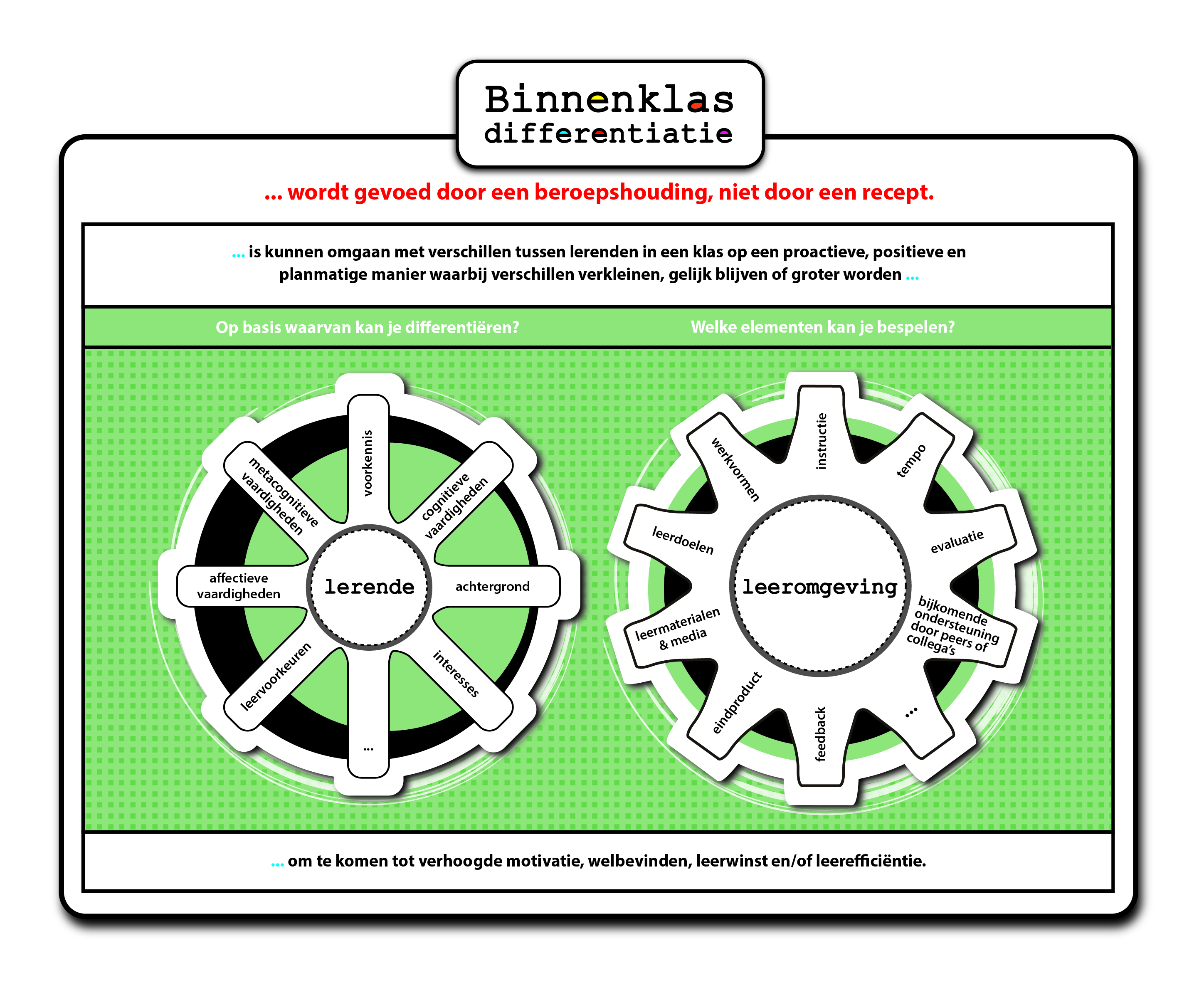 Waarom differentiatie in de focus van de basisoptie?
Binnen elke stroom
A stroom versus B stroom
2 verschillende leerplannen
Inhoudelijke verschillen
Verschillen in context
Verschillen beheersingsniveau
Verdieping / verbreding
Gemeenschappelijke doelen
Gedifferentieerde aanpak tussen beide stromen
Mogelijkheid tot zeer heterogene doelgroep
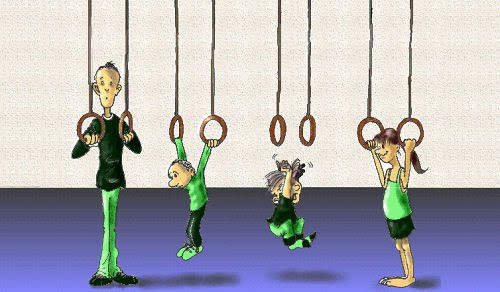 [Speaker Notes: 2 verschillende leerplannen 
ENERZIJDS differentiatie vanuit het leerplan (inhoudelijk, context, beheersingsniveau, verdieping/verbreding)
ANDERZIJDS gemeenschappelijke doelen in beide leerplannen => vragen een gedifferentieerde aanpak vanuit de leraar]
Differentiatiemogelijkheden binnen de basisoptie
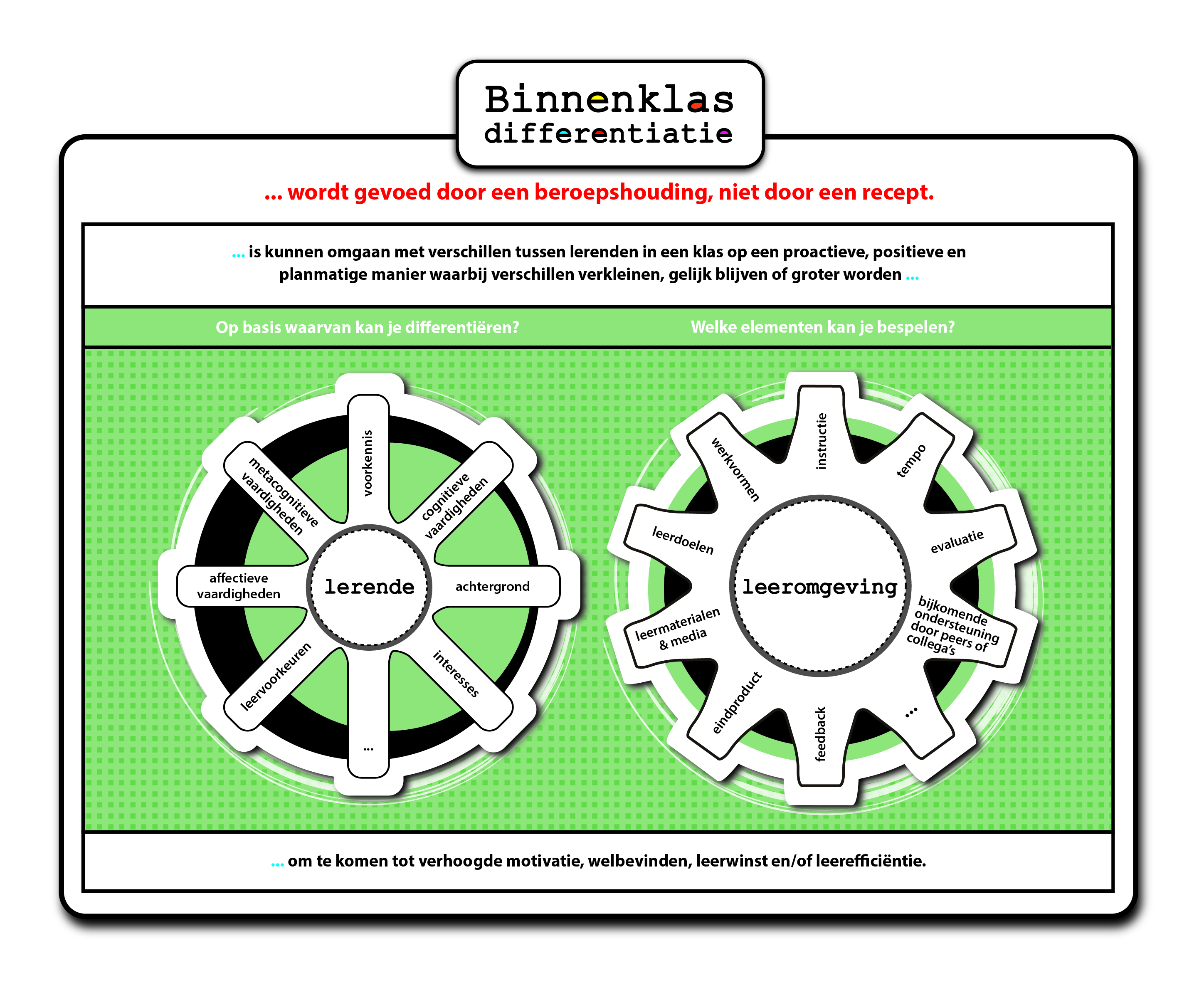 WAAROM ?
HOE ?
Differentiatiemogelijkheden binnen de basisoptie
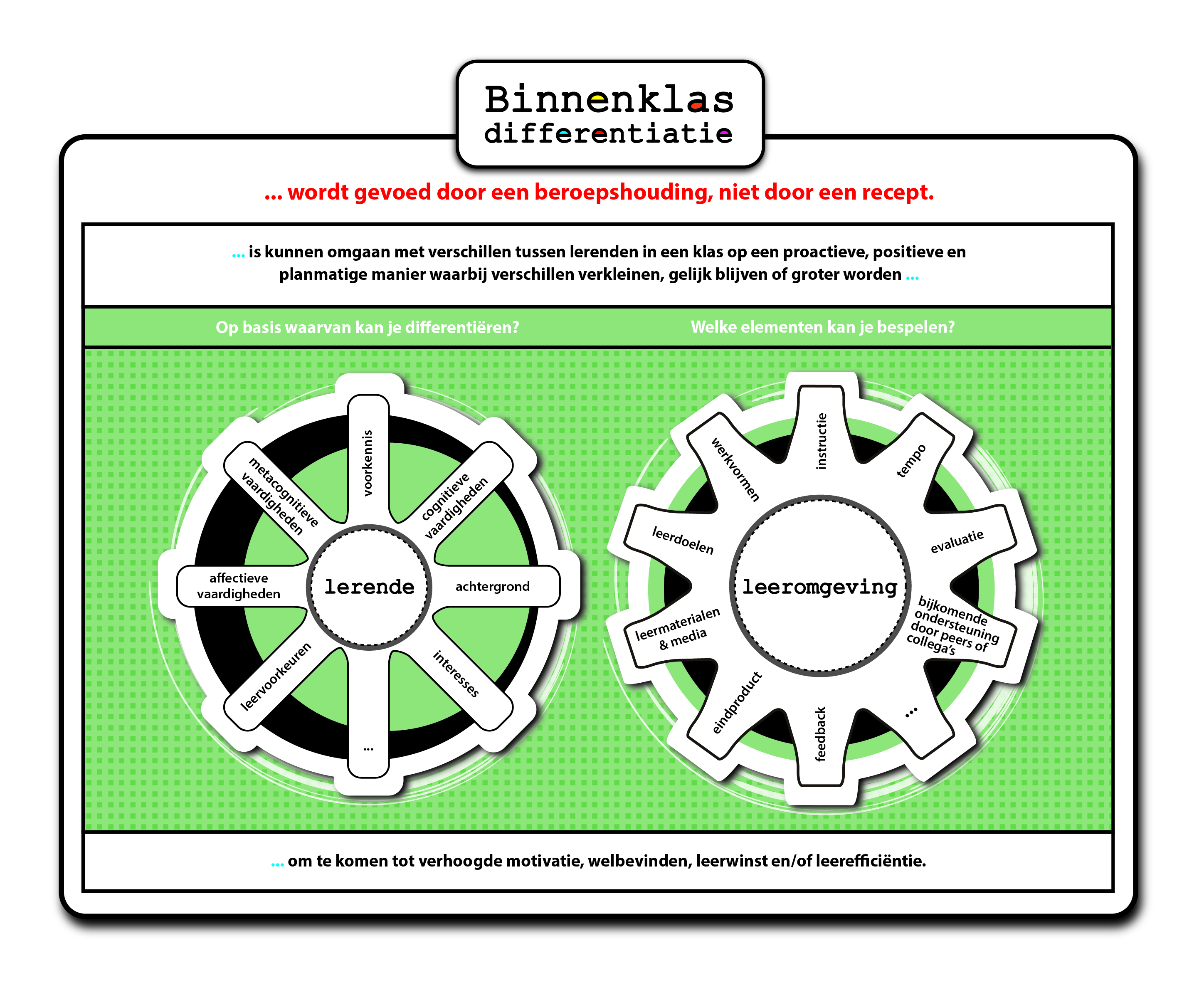 “op basis waarvan kan je differentiëren?”
WAAROM ?
Differentiatiemogelijkheden binnen de basisoptie
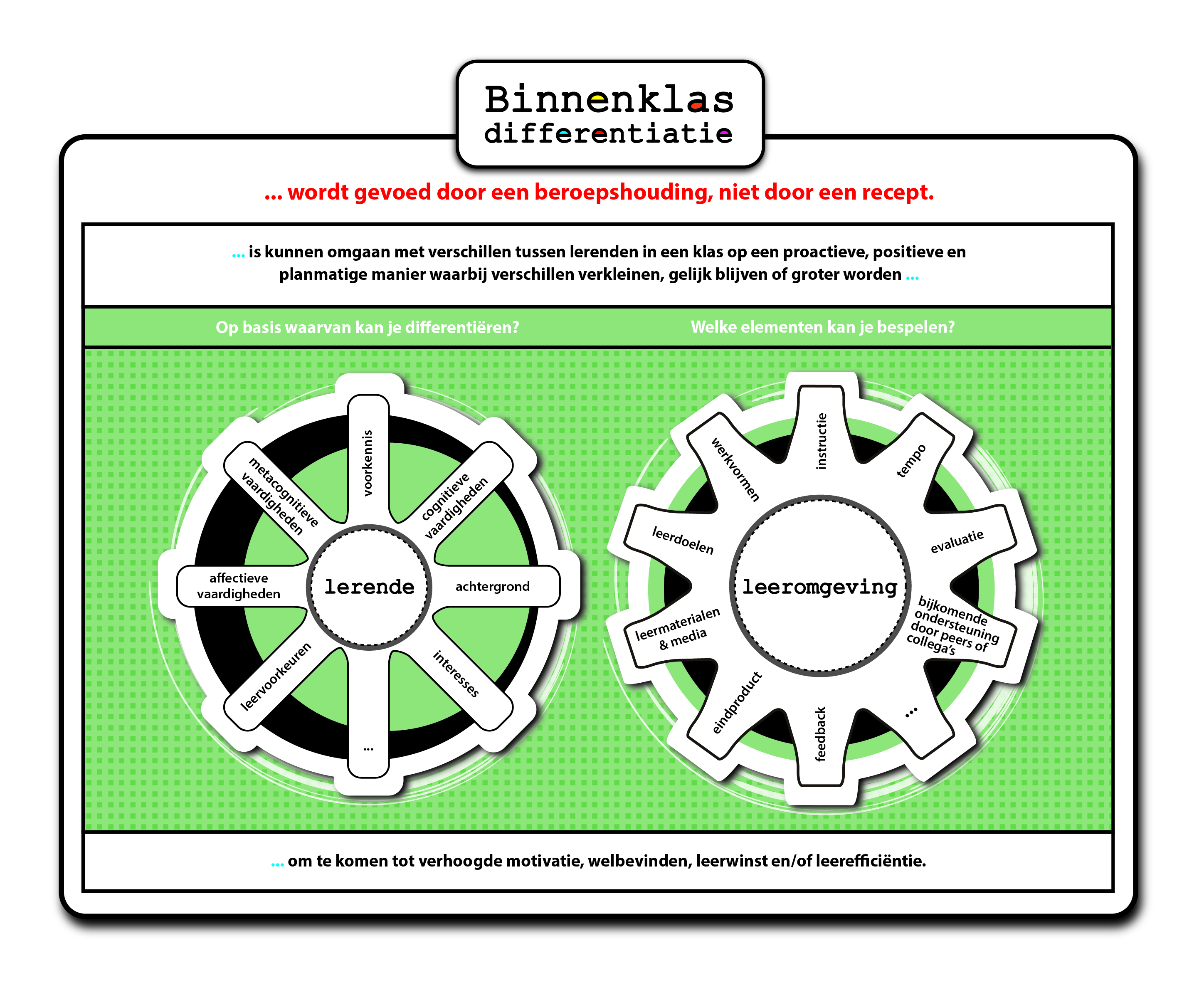 Op welke manier kan de leeromgeving worden aangepast aan de doelgroep / leerling?m.a.w. “Welke elementen / instrumenten kan je bespelen?”
HOE ?
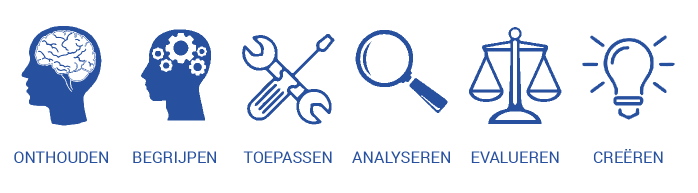 De leerling kan een oordeel geven en dat oordeel onderbouwen aan de hand van criteria en standaarden
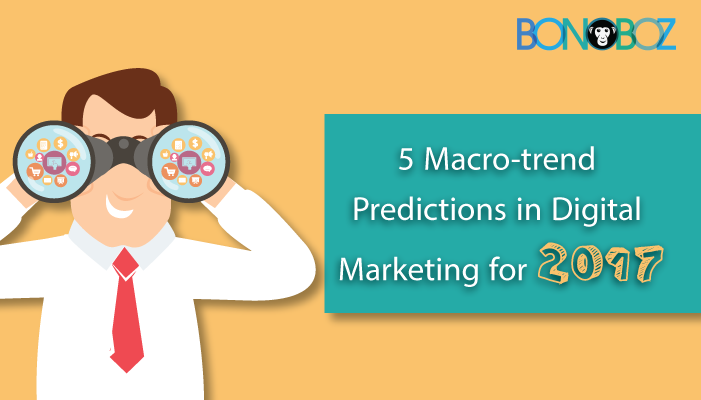 Voorbeelden van differentiatie
 binnen de basisopties Eco & Org?
Lpd 7      A-stroom
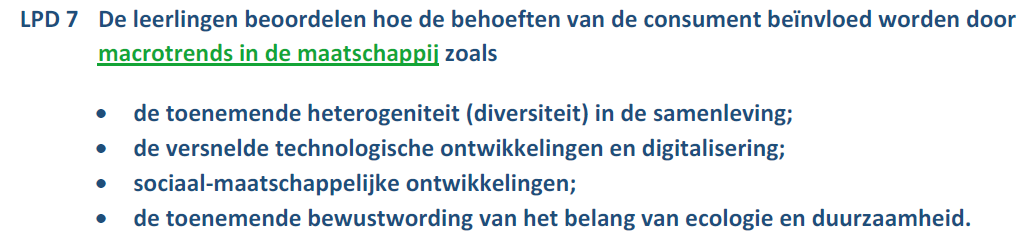 Lpd 6     B-stroom
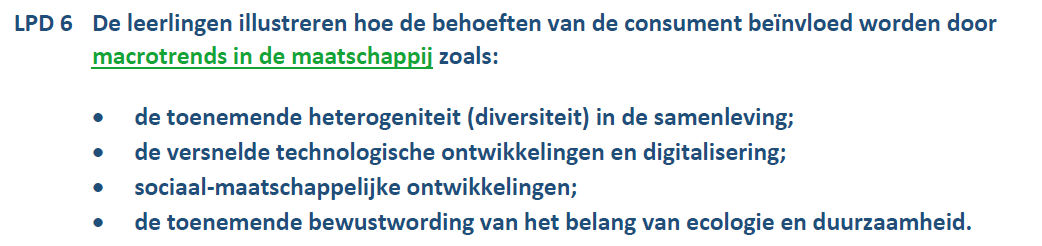 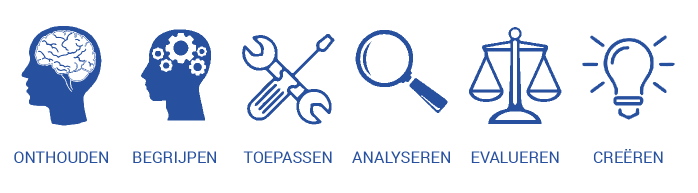 De leerling voegt iets toe aan kennis (een eigen voorbeeld geven), voert een bewerking uit op kennis (een logische conclusie afleiden) of legt verbanden tussen voorkennis en nieuwe kennis (een oorzaak‐gevolg‐relatie gebruiken)
[Speaker Notes: Nieuwe behoeften
Toenemende behoeften
Afnemende behoeften]
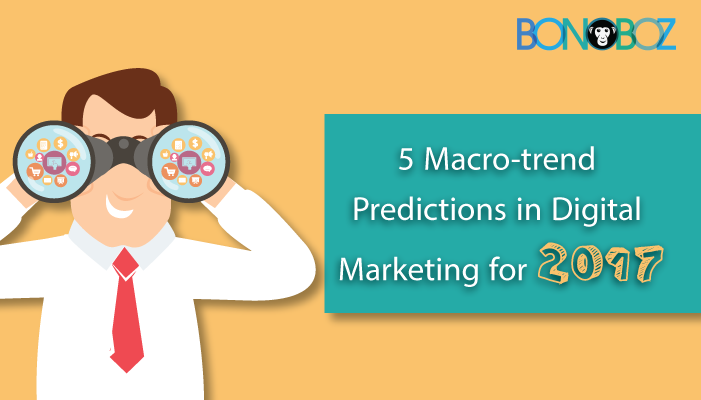 Lpd 7      A-stroom
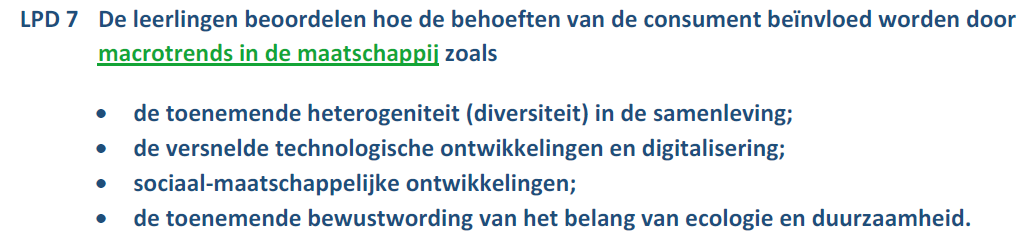 Lpd 6     B-stroom
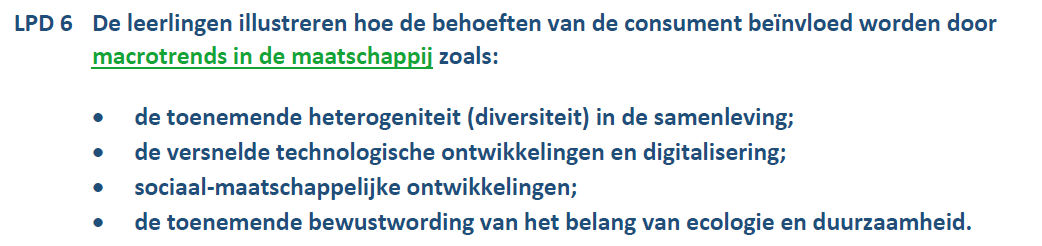 [Speaker Notes: Nieuwe behoeften
Toenemende behoeften
Afnemende behoeften]
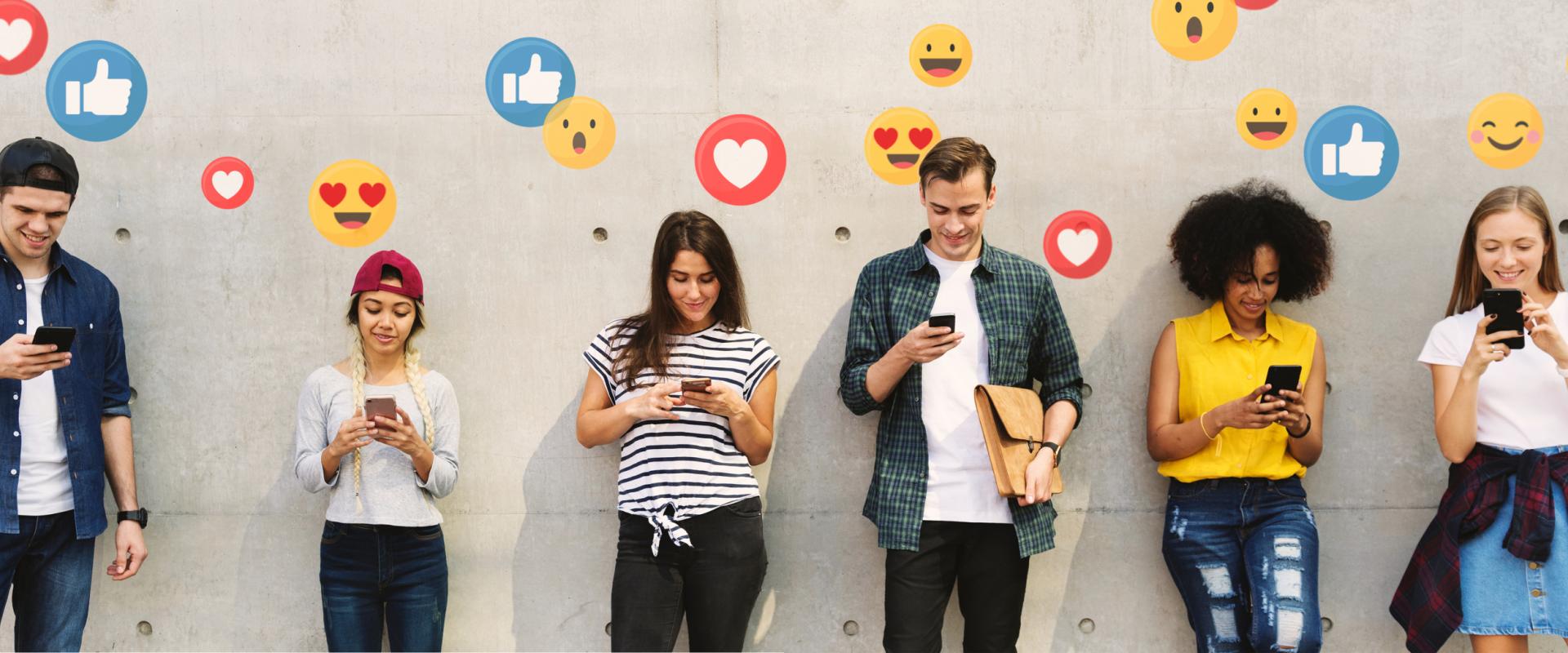 □ MACROTREND
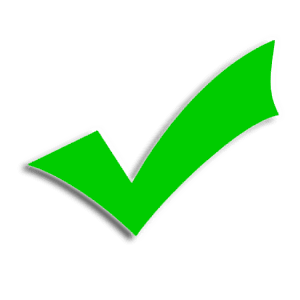 □ TECHNOLOGIE & DIGITALISERING
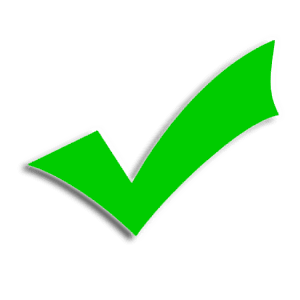 □ MARKETING (invloed op consument)
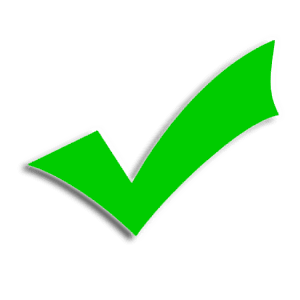 □ LEEFWERELD
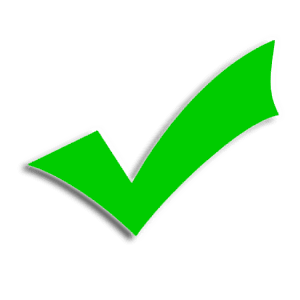 Macrotrends in de maatschappij
Versnelde technologische ontwikkeling en digitalisering

Voorbeeld
INFLUENCER MARKETING
Verkenning
Benutten van eigen voorkennis van de leerling
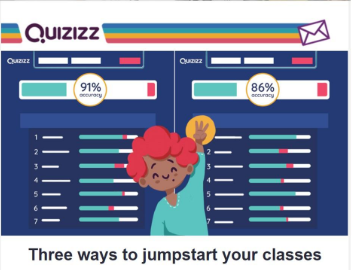 Klasgesprek
Duo spel
Quiz
Foto identificatiespel
…
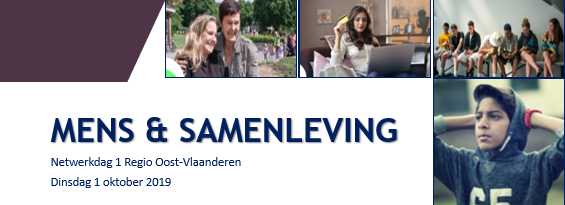 Opzoeken en verwerken van informatie (vb. door bronnen op het internet)
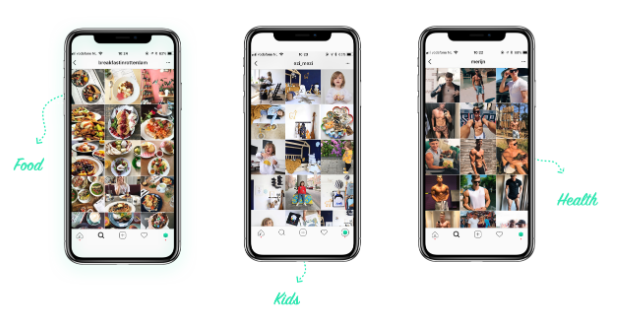 Onderzoekend leren
INFLUENCERS
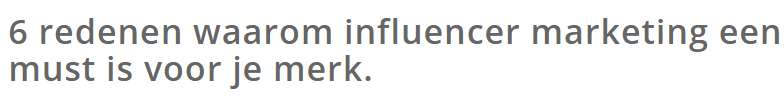 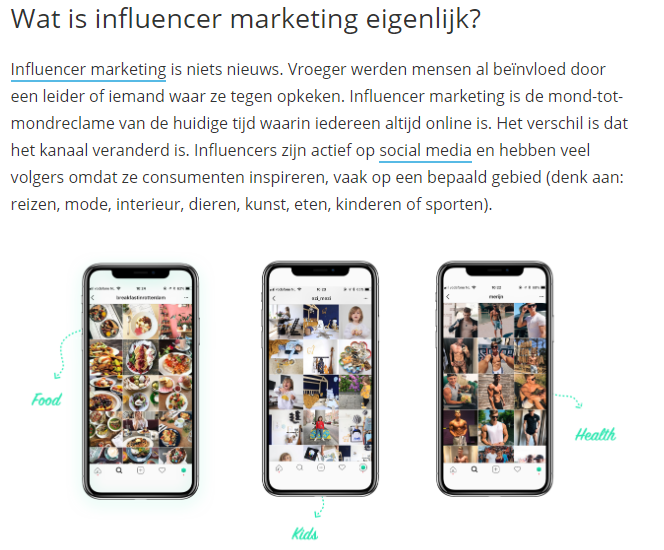 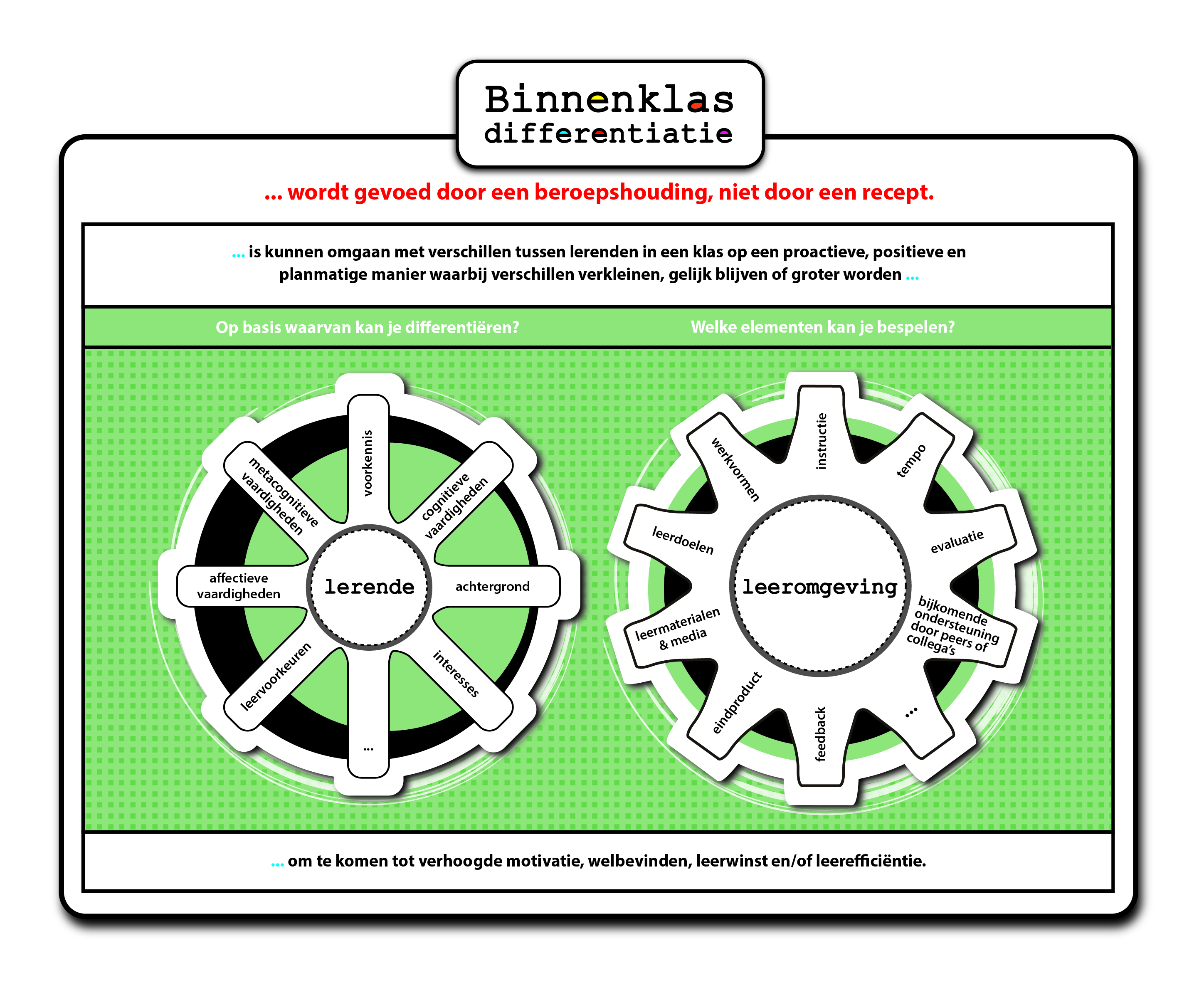 https://www.globalimage.be/6-redenen-waarom-influencer-marketing-must-is-merk/
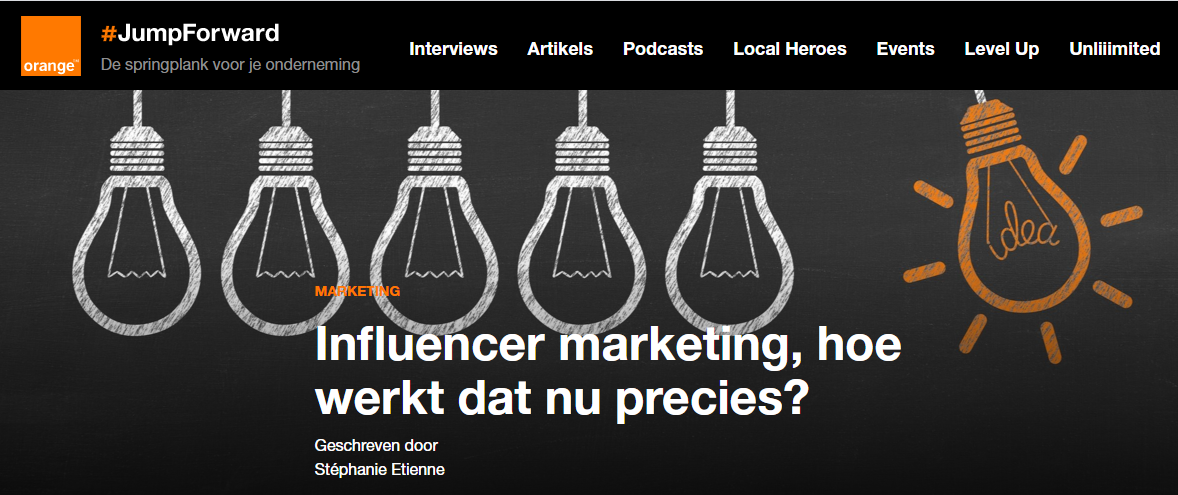 https://www.frankwatching.com/archive/2018/08/08/de-basics-van-influencer-marketing/
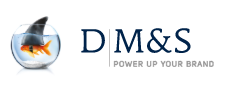 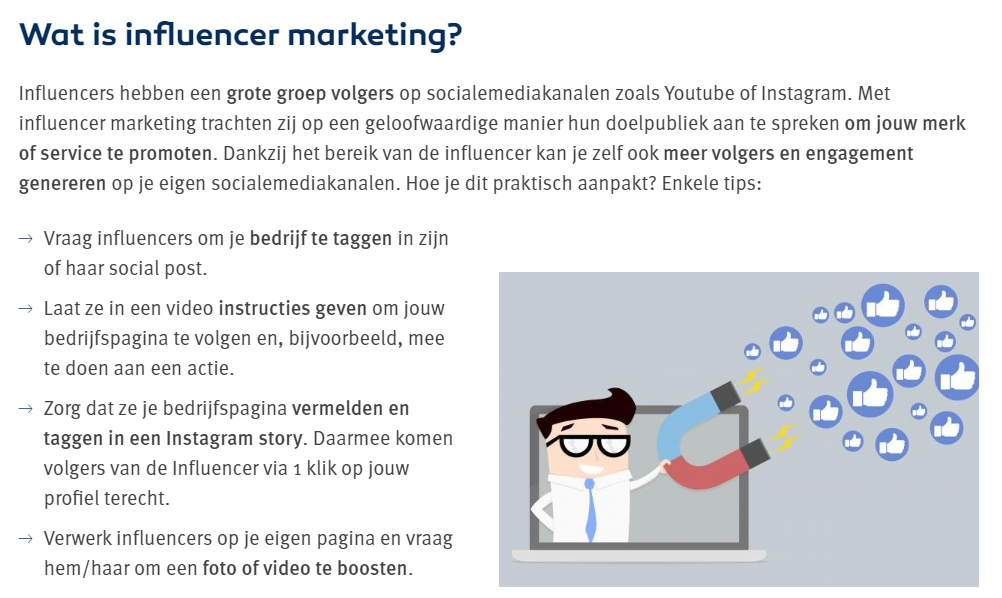 https://www.jumpforward.be/nl/artikels/influencer-marketing-hoe-werkt-dat-nu-precies
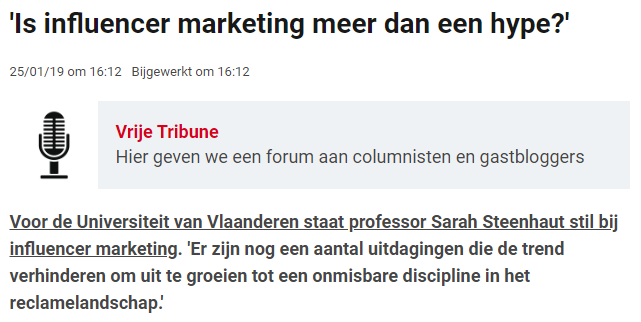 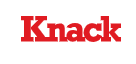 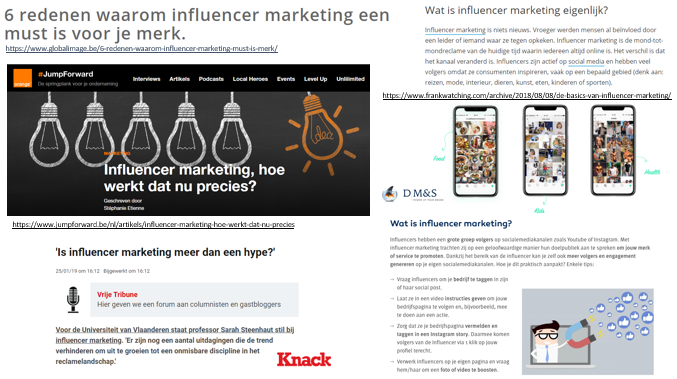 Klassikale gezamenlijke aanpak
Leerlingen krijgen stap na stap dezelfde directe instructies (klassikaal)
Leraar bepaalt het tempo
Leerlingen verkennen gezamenlijk in groep
Leraar stuurt en zorgt meteen voor feedback en kennisoverdracht

Begeleid zelfstandige traject
Gerichte instructies
Leerling werkt individueel of in kleine groepjes
Leerling bepaalt eigen tempo
Leraar = coach, begeleidt het zelfstandig werk van de leerling
Leraar zorgt voor een terugkoppeling van de antwoorden/vaststellingen van de leerlingen naar kennis/leerstof 

Onderzoekende aanpak
Leerlingen vertrekken van een algemene vraagstelling/probleemstelling
Geen directe instructies, leerlingen stippelen zelf hun onderzoekstraject uit
Leerling bepalen eigen tempo
Leerlingen reflecteren/rapporteren over hun vaststellingen en komen tot een eigen besluitvorming
Leraar zorgt voor terugkoppeling en feedback
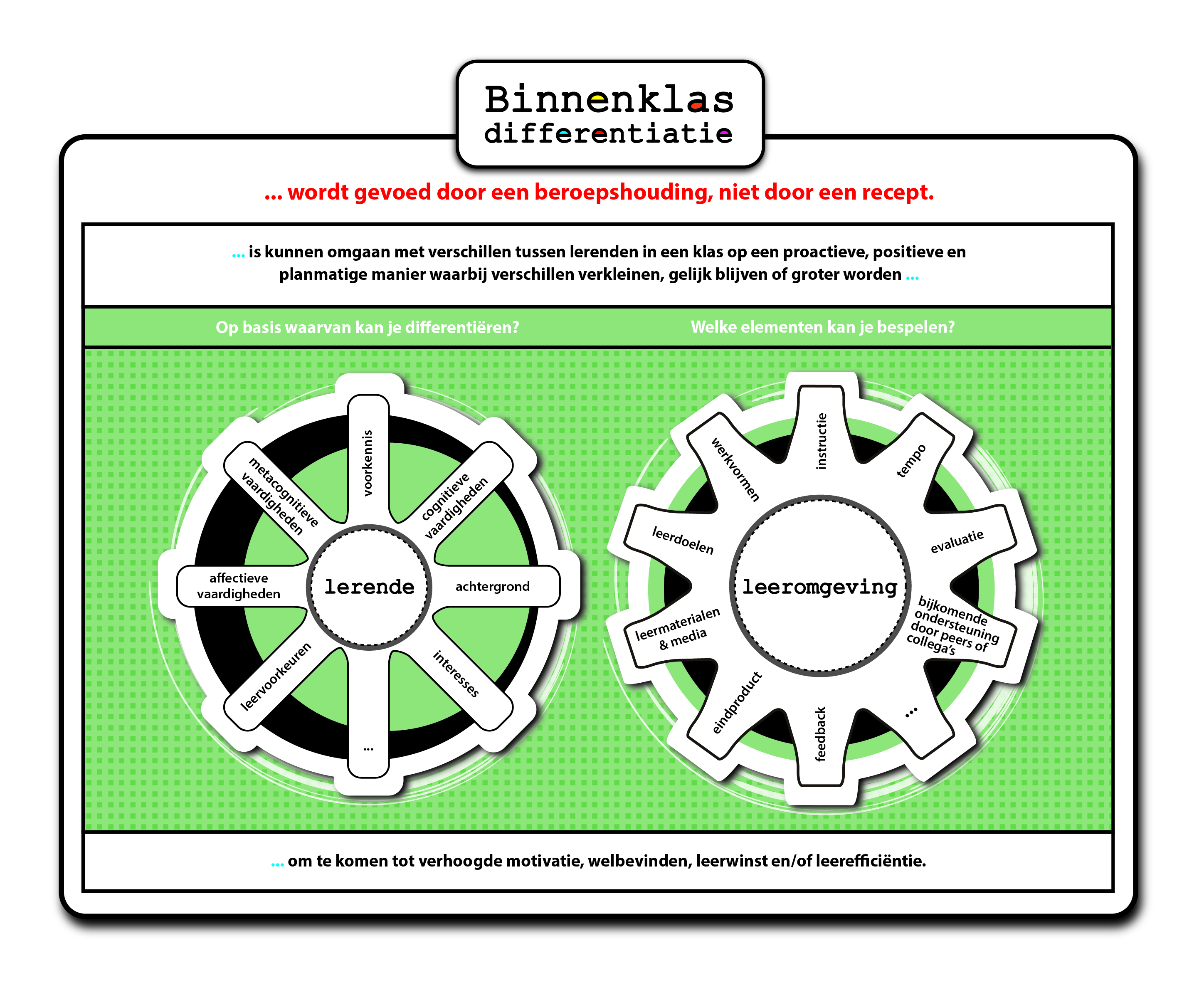 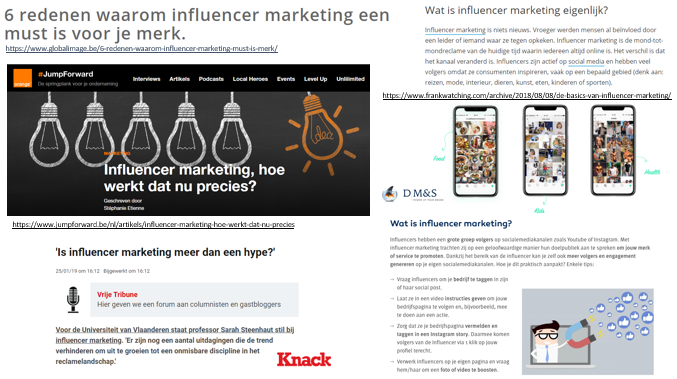 A stroom
Opzoeken en verwerken van informatie in functie van het beheersingsniveau “EVALUEREN”
Verschillende leerdoelen op het niveau “evalueren”
De leerling kan een oordeel geven en dat oordeel onderbouwen aan de hand van criteria en standaarden
Bijvoorbeeld:
Ik ben akkoord met …… omdat ……
Ik laat me zelf niet beïnvloeden omdat …..
Ik ben voorstander van ……. want ……
Ik vind het positief dat …….. omwille van …..
De leerling kan bij een vergelijking een keuze maken of standpunt innemen en deze keuze argumenteren
Voorbeeld:
De leerling vergelijkt de kenmerken/voordelen van influencer marketing op meerdere sites en argumenteert met welke voordelen hij wel of niet akkoord is.
De leerling kan uit een lijst van producten argumenteren voor welk van die producten influencer marketing volgens hem het meest zinvol kan zijn.
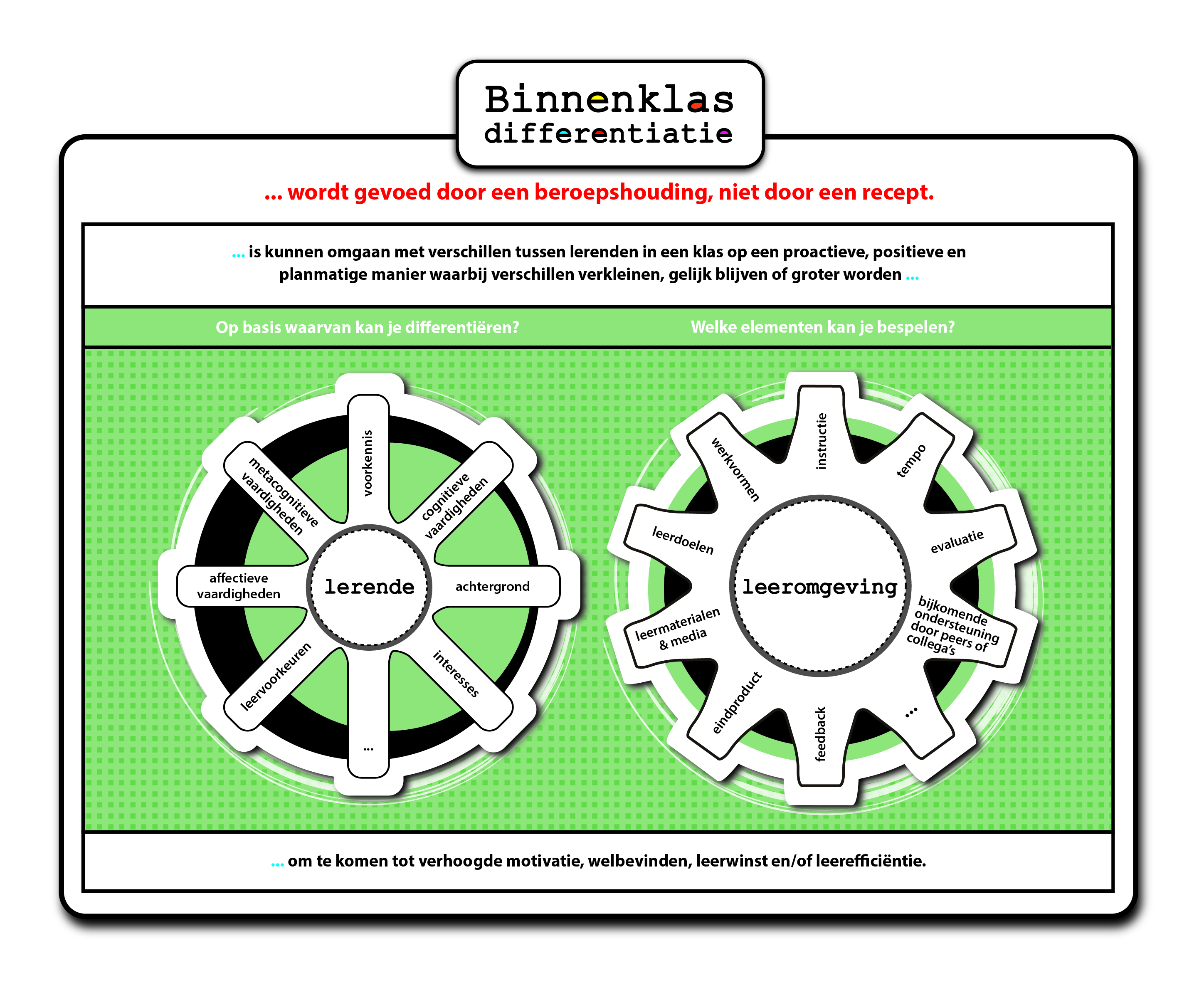 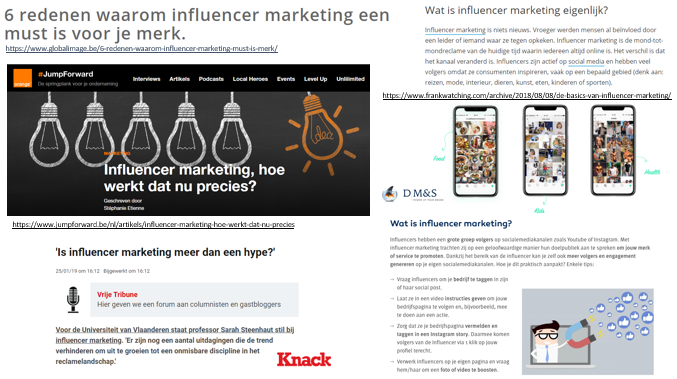 B stroom
Opzoeken en verwerken van informatie in functie van het beheersingsniveau “BEGRIJPEN”

Verschillende leerdoelen op het niveau “begrijpen”
De leerling voegt iets toe aan kennis
Bijvoorbeeld: De leerlingen kunnen met eigen voorbeelden influencer marketing toelichten
De leerling voert een bewerking uit op kennis 
Bijvoorbeeld: De leerlingen kunnen een logische conclusie afleiden (bv. de voordelen vaststellen voor bedrijven om te kiezen voor influencer marketing)
De leerling legt verbanden tussen voorkennis en nieuwe kennis
Bijvoorbeeld: De leerlingen kunnen verklaren waarom bepaalde bedrijven in functie van hun doelgroep voor een bepaald profiel van influencer kiest.
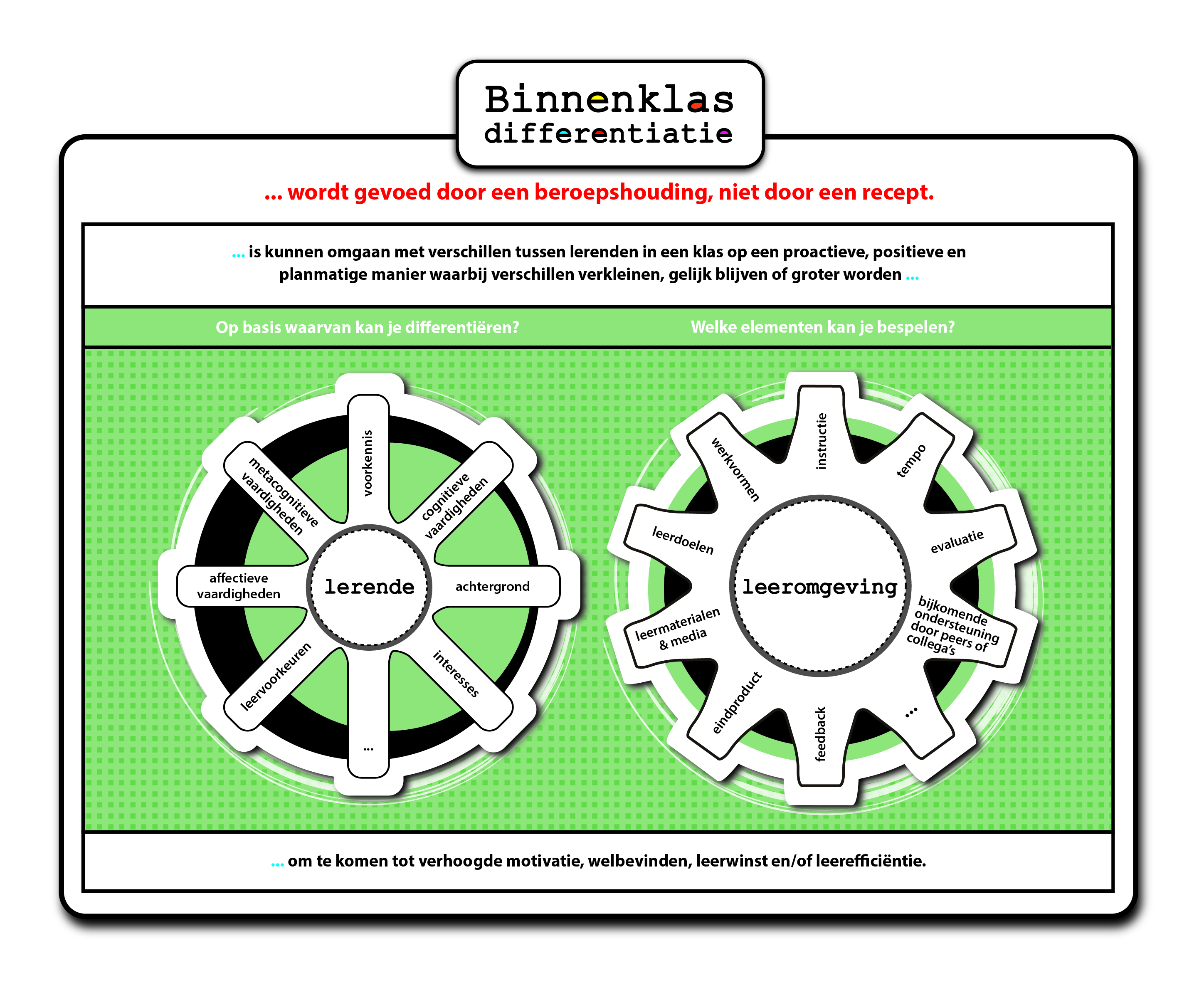 Basisoptie Economie & Organisatie

2e jaar van de 1e graad
Procedureel doel 1 - ONDERZOEK
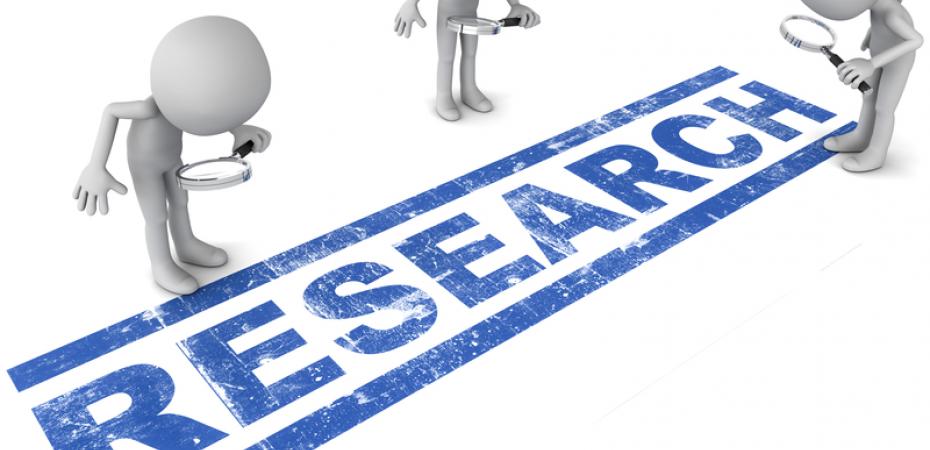 A STROOM: De leerlingen voeren een onderzoek uit
B STROOM: De leerlingen nemen een onderzoekende houding aan
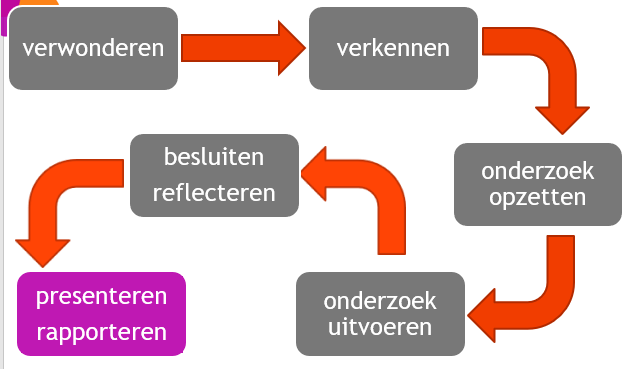 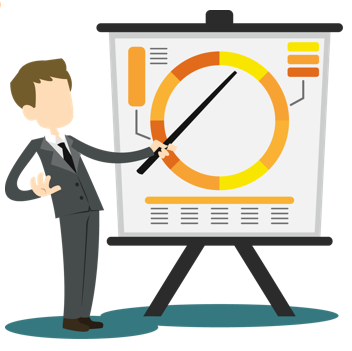 Het is aangewezen om op niveau van de school afspraken te maken rond het gebruik en aard van stappenplannen (met veel of zonder visuele ondersteuning), technieken …
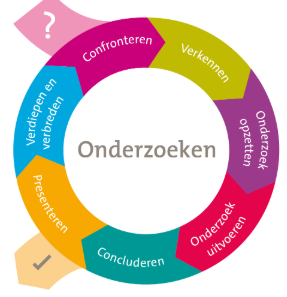 Bij het presenteren van een onderzoeksresultaat kan je inzetten op aspecten van visuele communicatie
Afhankelijk van de leerlingengroep kan je verschillende fasen van een
onderzoeksproces doorlopen of werken rond één bepaalde fase.
Terug naar overzicht basisopties
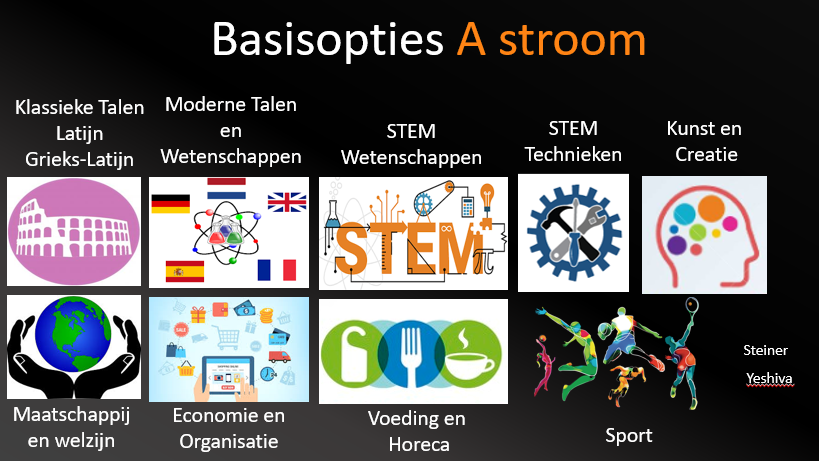 Verkenning
Benutten van eigen voorkennis van de leerling
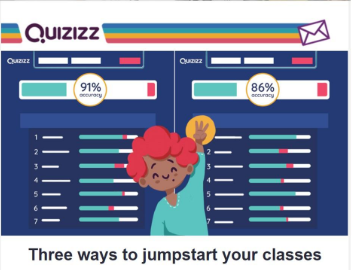 Klasgesprek
Duo spel
Quiz
Foto identificatiespel
…
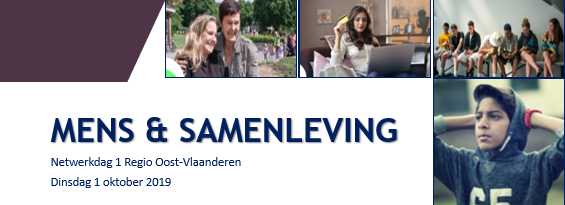 Opzoeken en verwerken van informatie (vb. door bronnen op het internet)
Voeren van een eigen onderzoek
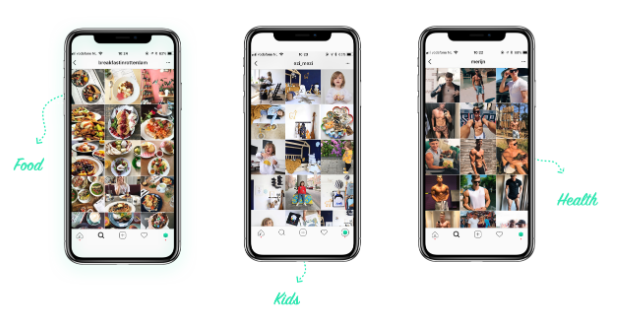 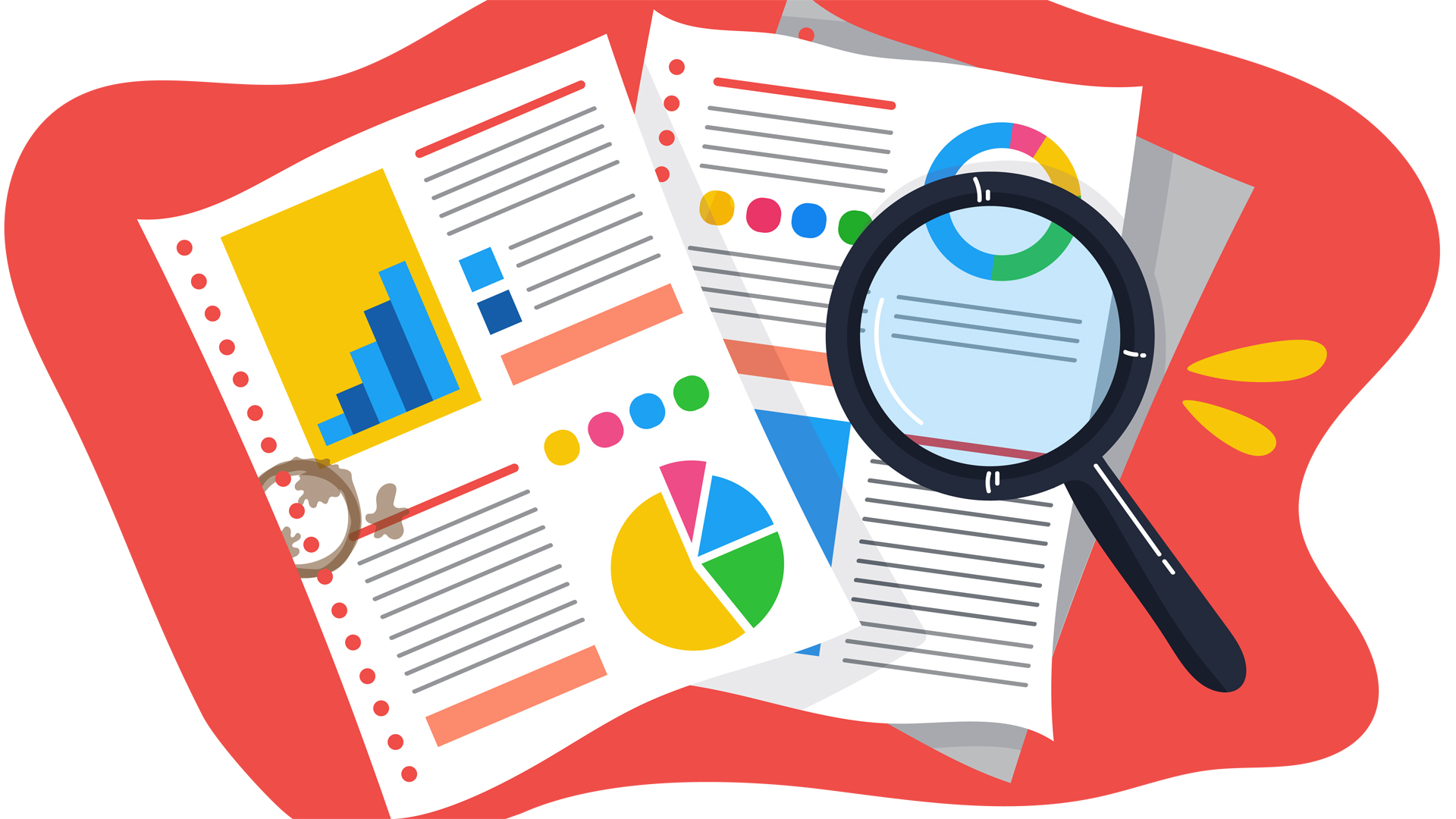 Leren onderzoeken
LPD 1  De leerlingen voeren een onderzoek uit
Onderzoekend leren
INFLUENCERS
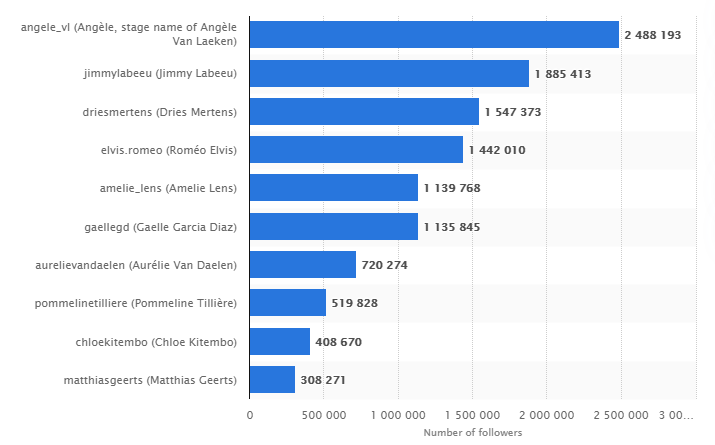 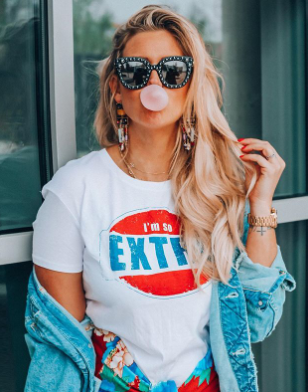 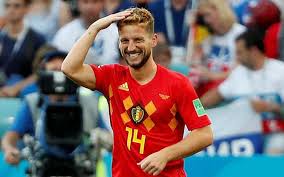 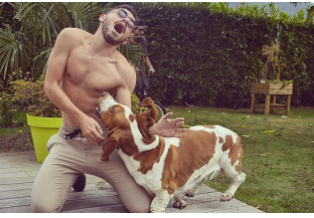 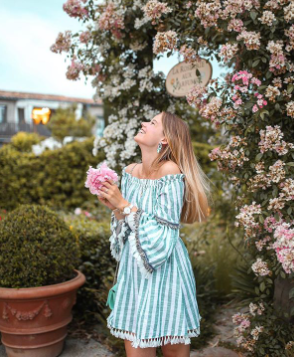 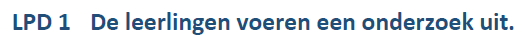 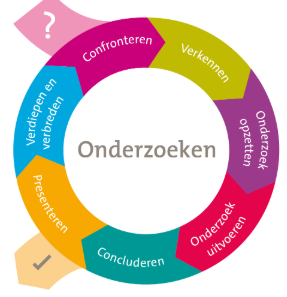 De leerlingen ontdekken de verschillende fasen van een onderzoeksproces.
Afhankelijk van de leerlingengroep kan je verschillende fasen van een
onderzoeksproces doorlopen of werken rond één bepaalde fase.
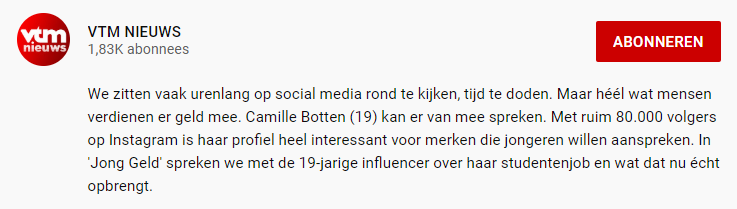 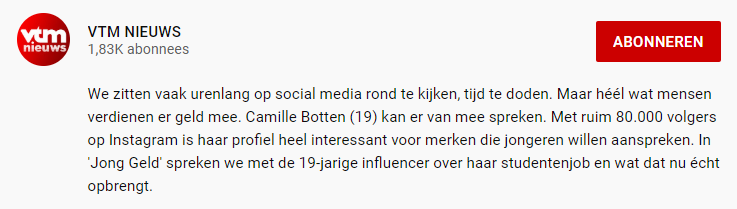 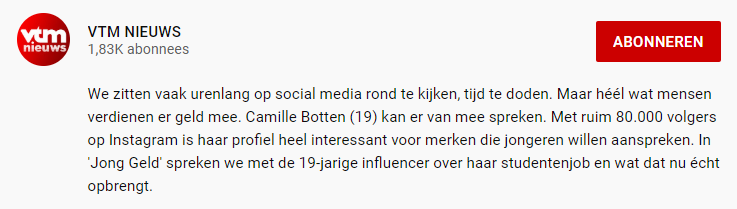 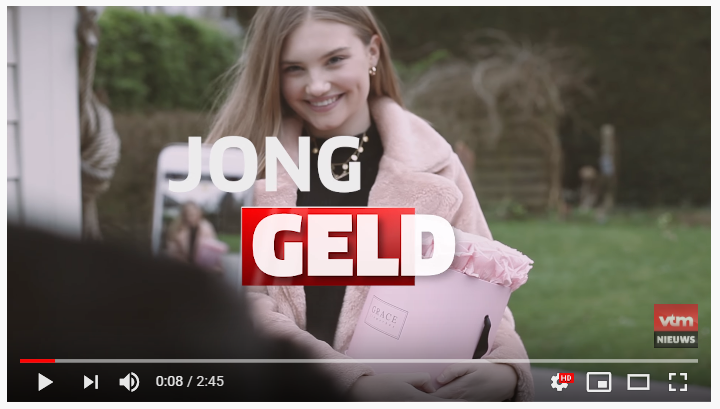 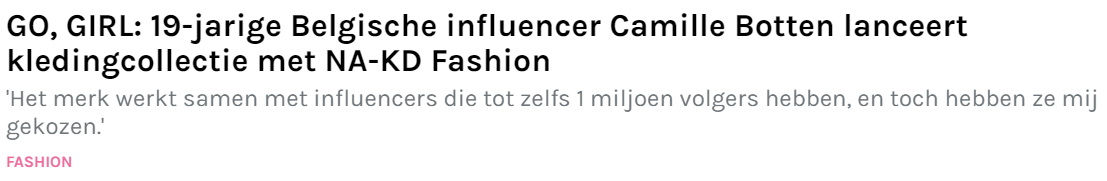 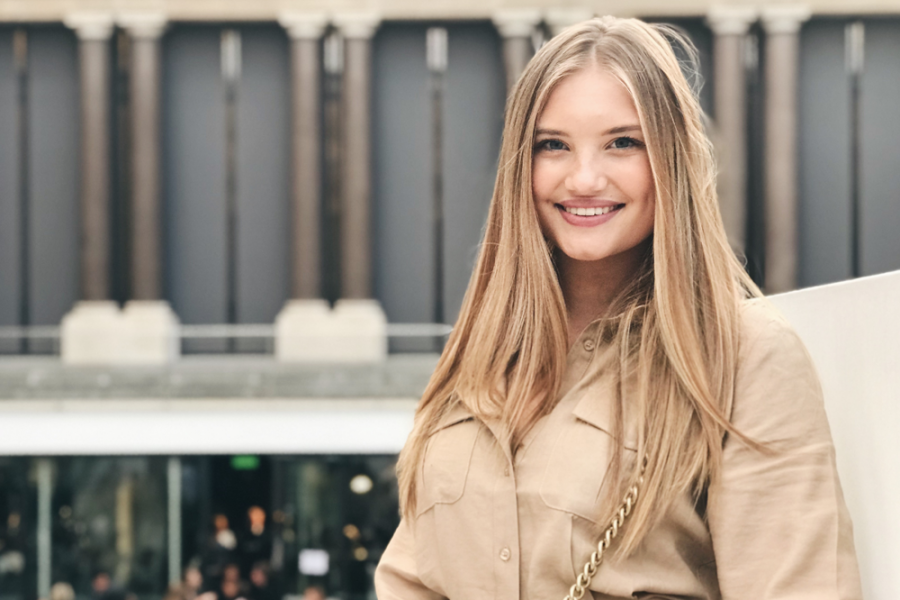 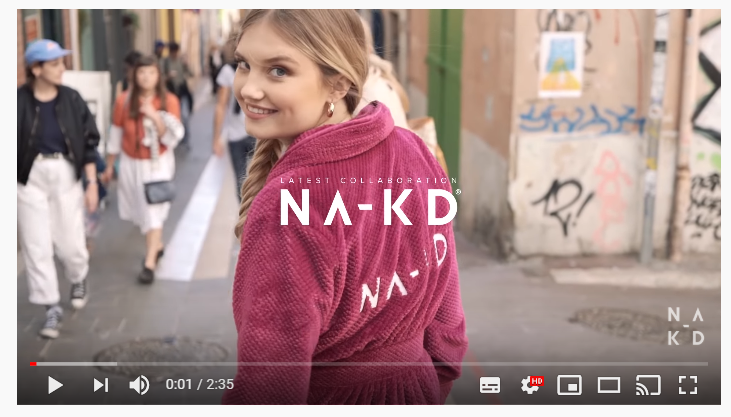 Het merk werkt samen met influencers die tot zelfs 1 miljoen volgers hebben, en toch hebben zo voor mij gekozen!
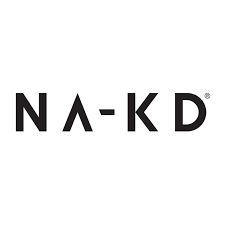 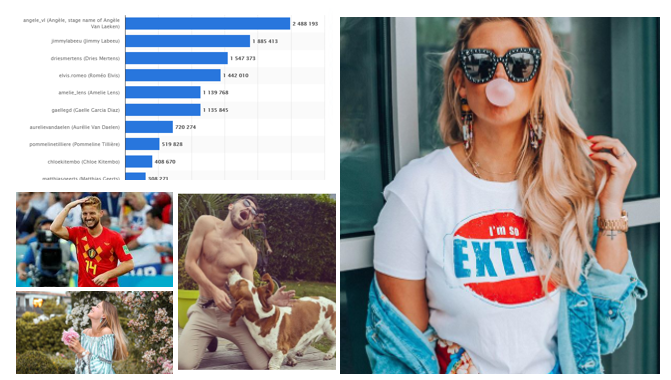 Wie zijn de populairste influencers in België?
Op basis van volgers
Op basis van inkomsten
Welk profiel hebben de bekenste influencers in Belgie? Welke producten/diensten? Welke doelgroep?
VOORBEELD
Wat is eigenlijk onze onderzoeksvraag? Probleemstelling?
Wie zijn de populairste influencers bij de leerlingen op onze school?
In welke mate laten leerlingen op school zich beïnvloeden door influencers (o.a. bij aankopen)?
Wie is onze doelgroep?
1e graad? – 2e graad? – 3e graad?
Jongens versus meisjes
Onderzoeksvragen en doelstellingen vertalen naar bevraging / enquête
VOORBEELD
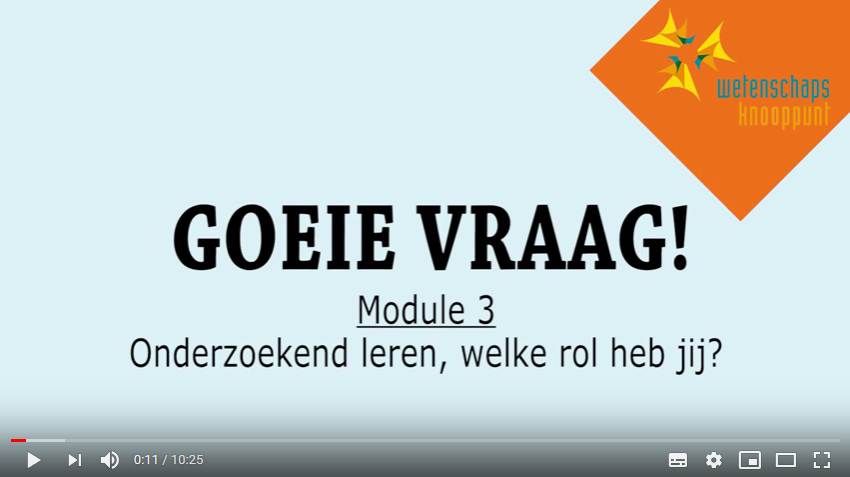 https://www.youtube.com/watch?v=ERoVGa3wI6Q
https://www.youtube.com/watch?v=_HjH7PlqmhM
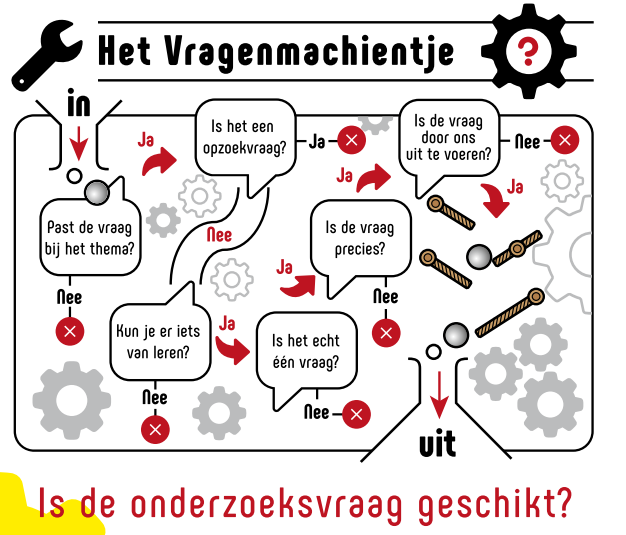 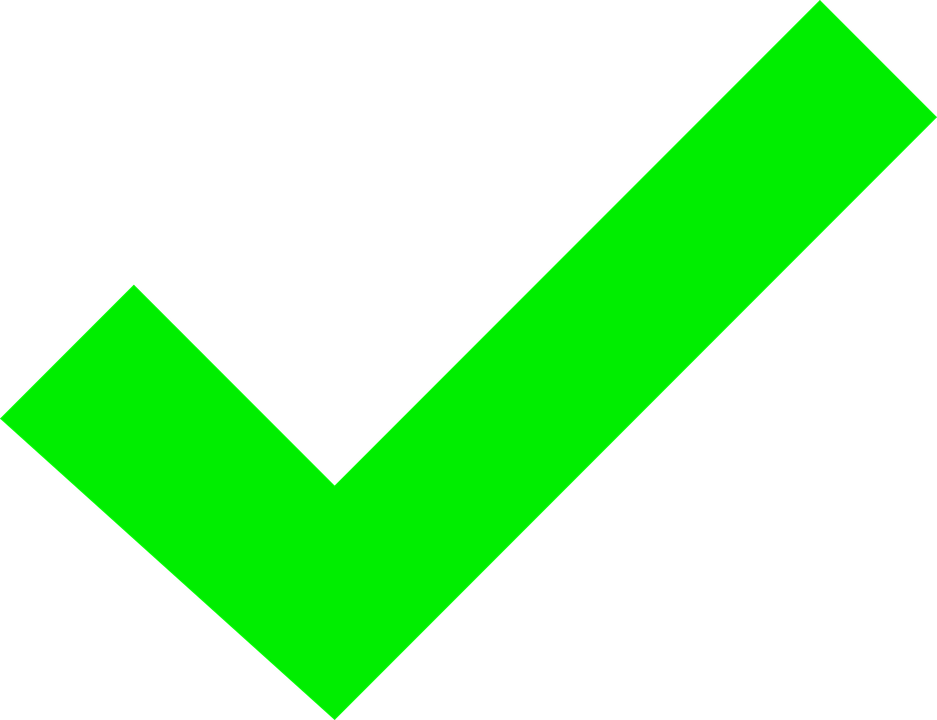 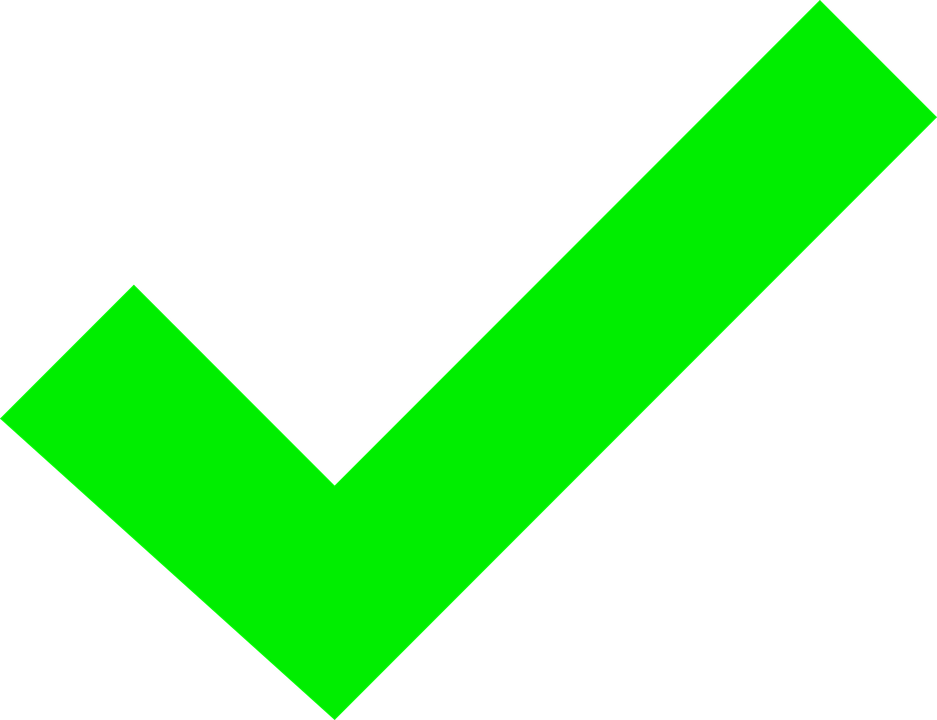 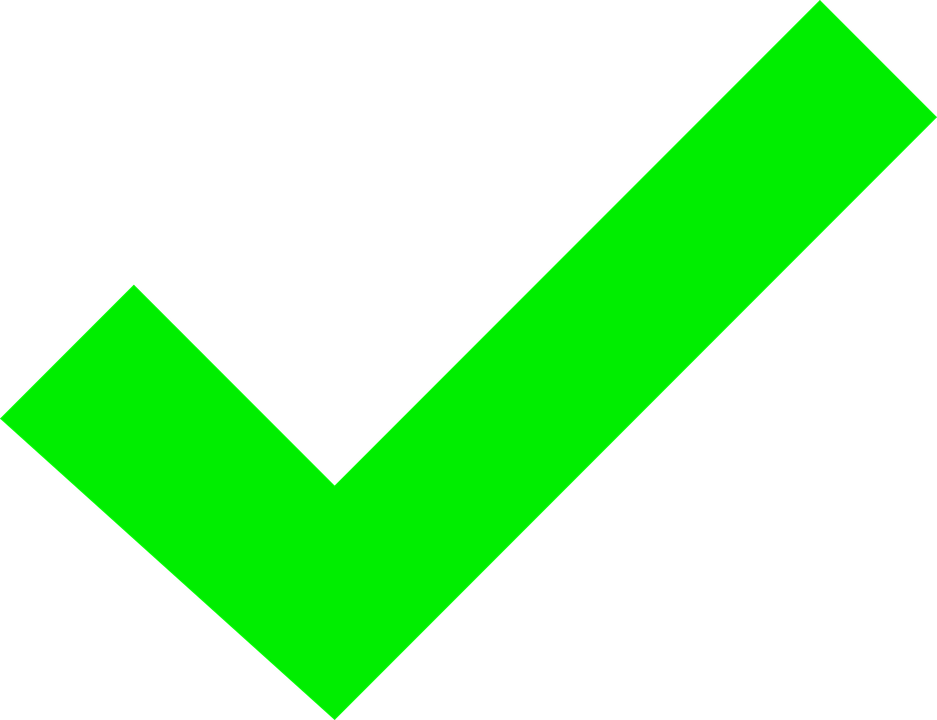 Wie zijn bij de leerlingen op onze school de populairste influencers en in welke mate worden de behoeften van leerlingen bepaald door influencers?
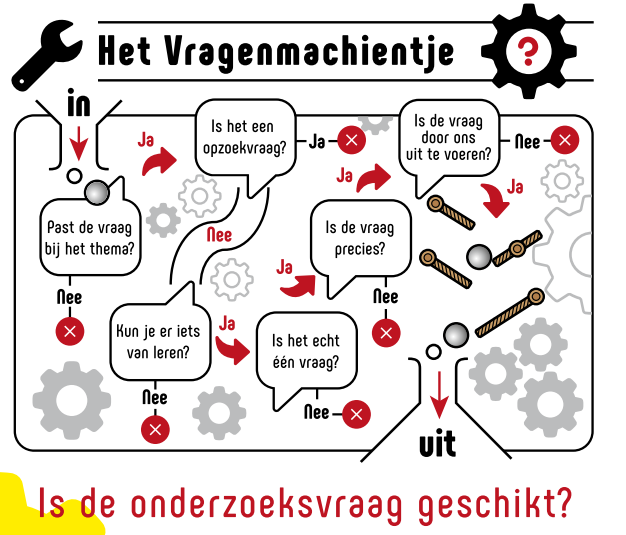 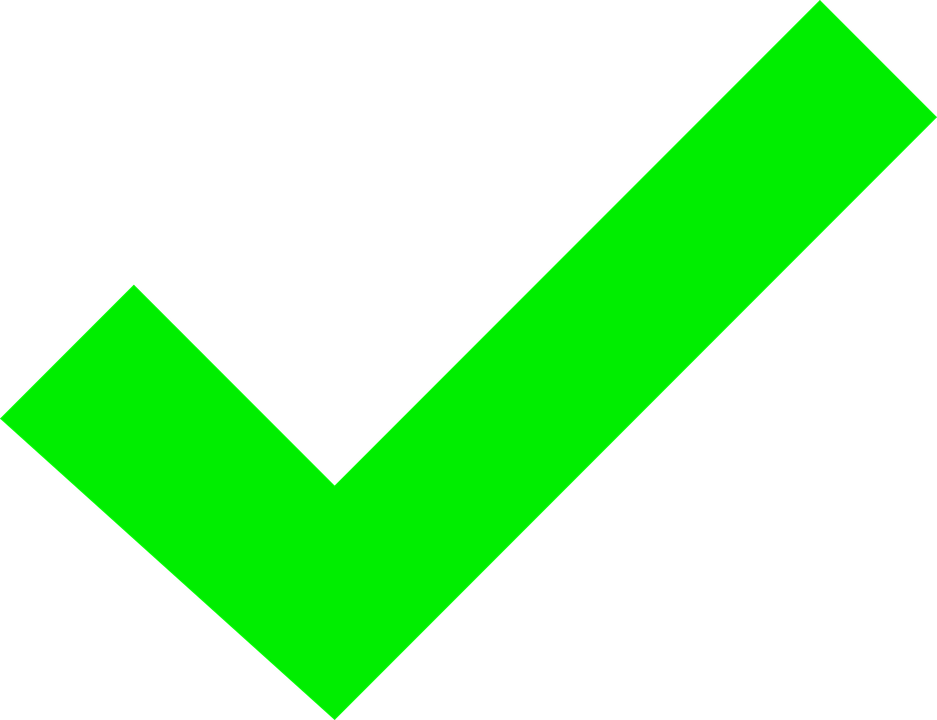 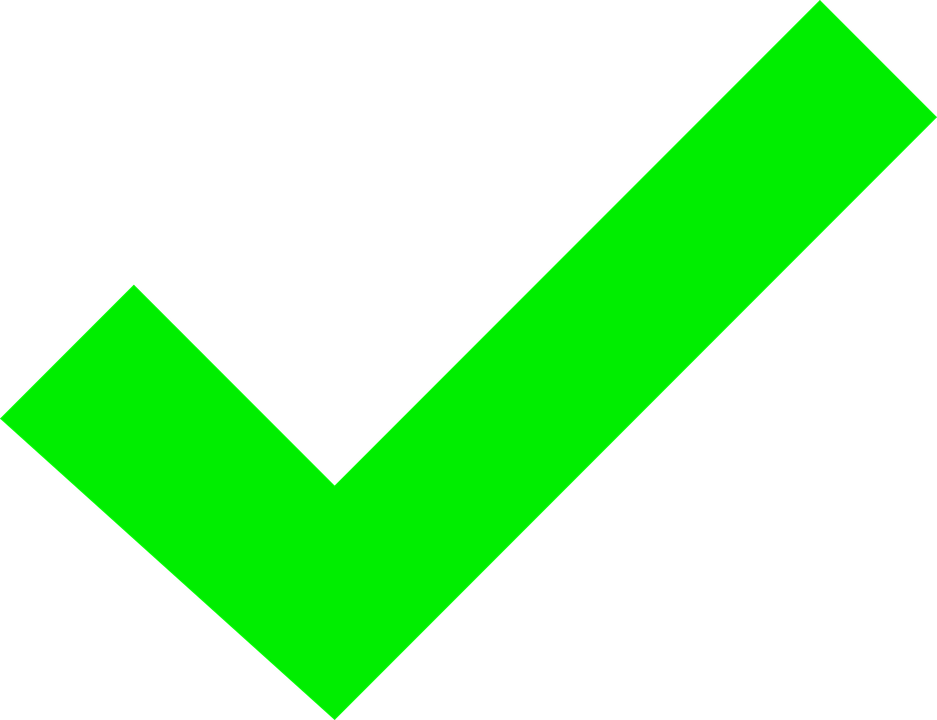 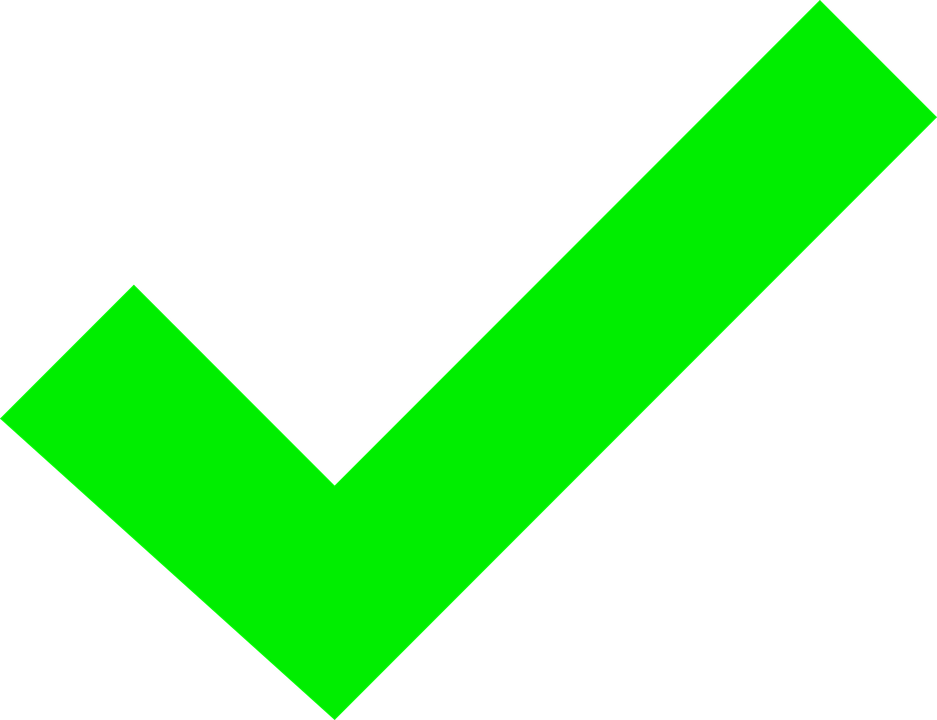 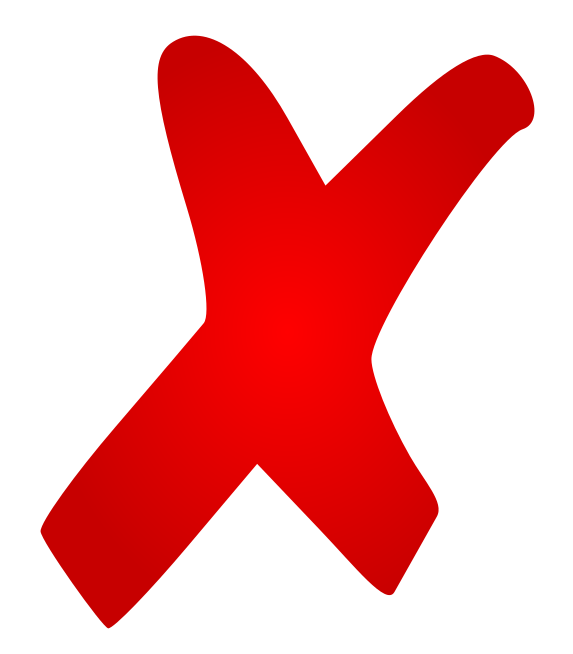 Wie zijn bij de leerlingen op onze school de populairste influencers en in welke mate worden de behoeften van leerlingen bepaald door influencers?
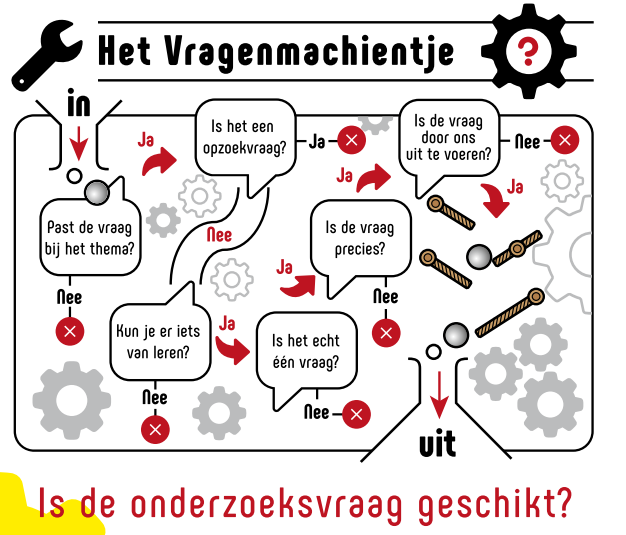 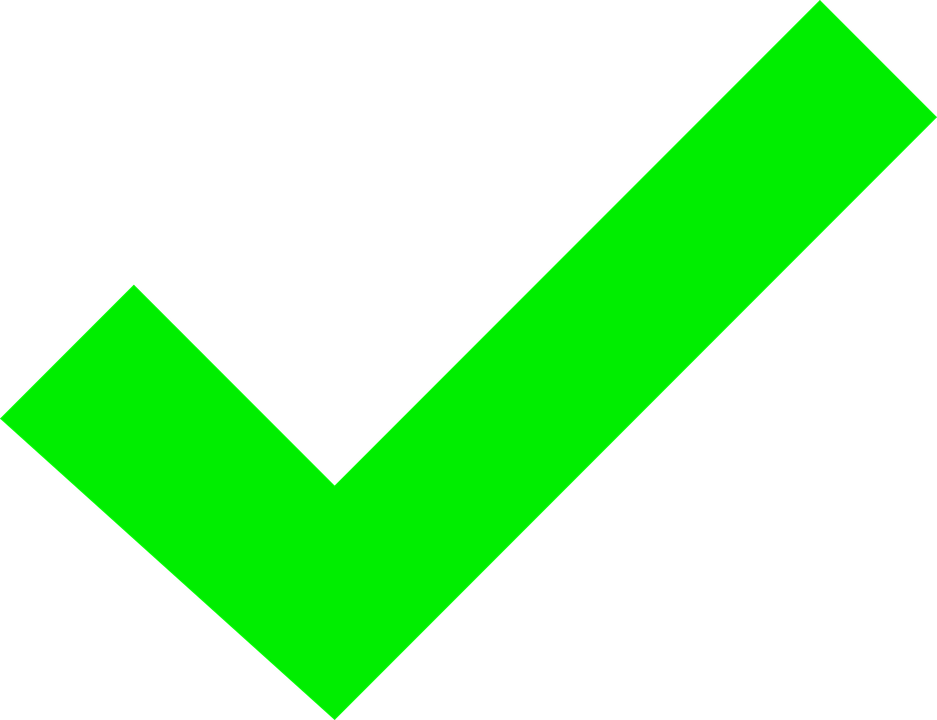 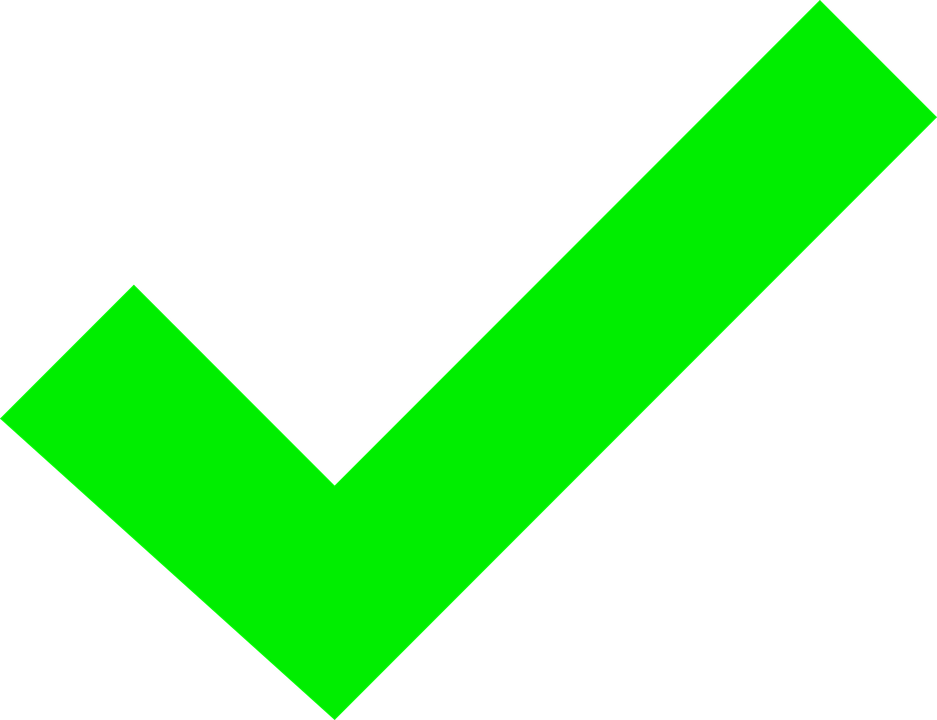 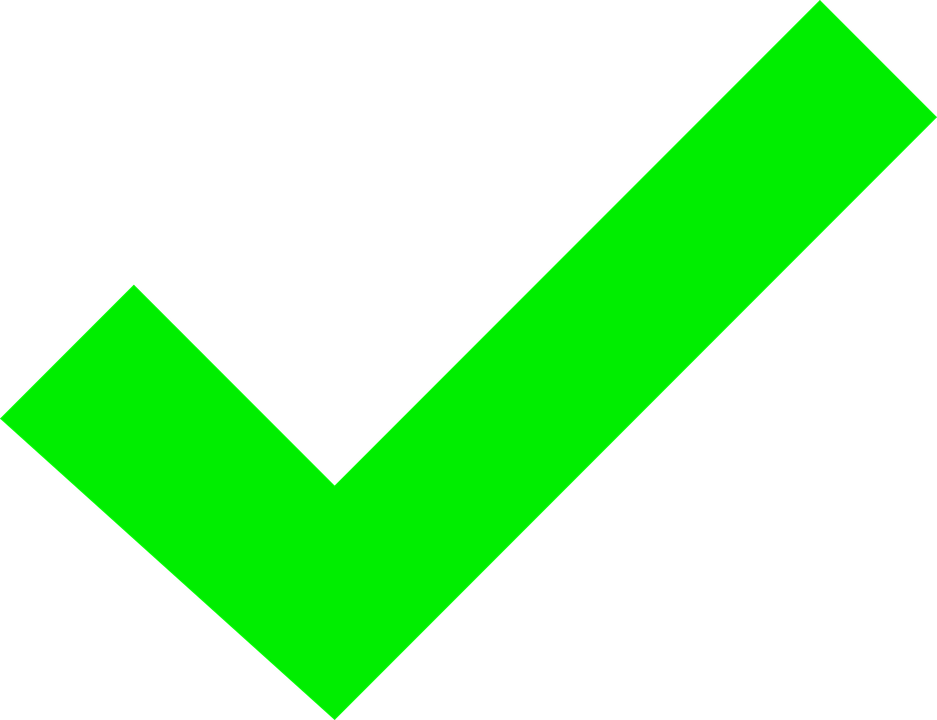 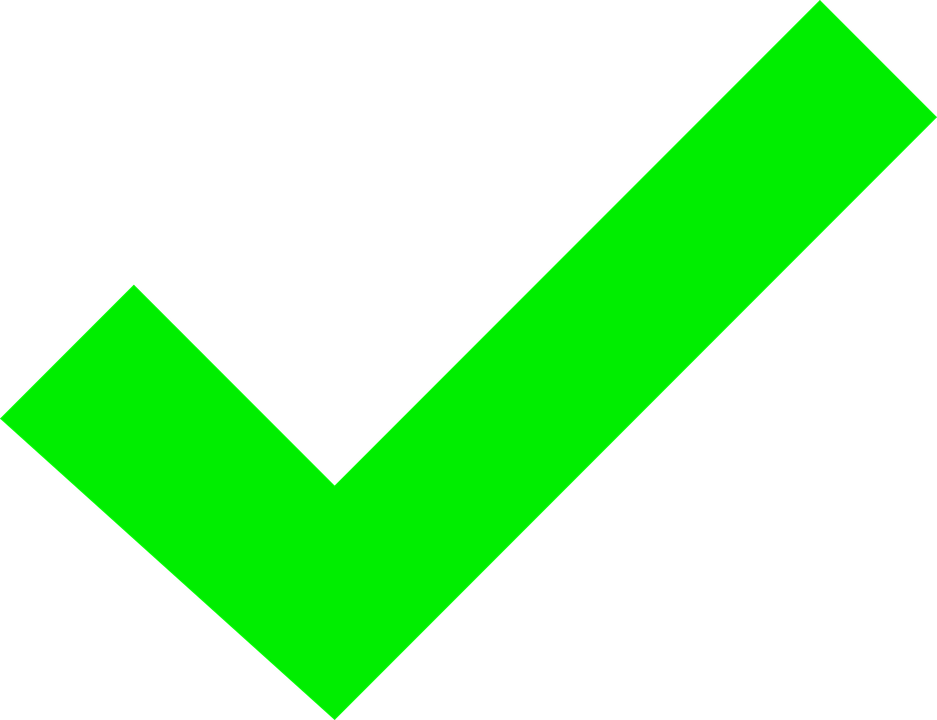 In welke mate worden de behoeften van de leerlingen op onze school bepaald door influencers?
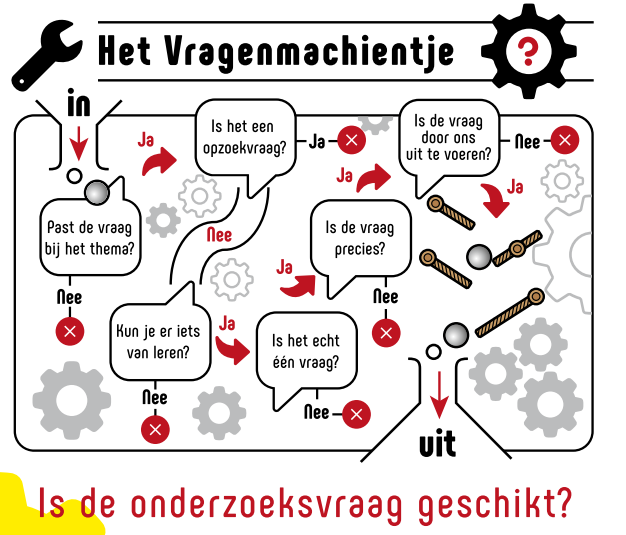 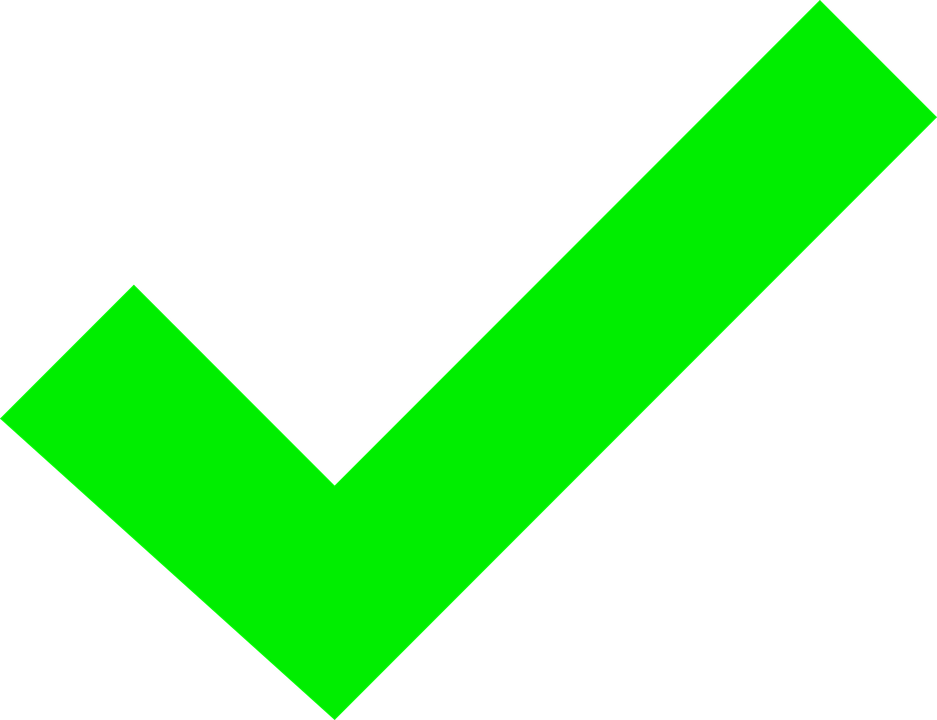 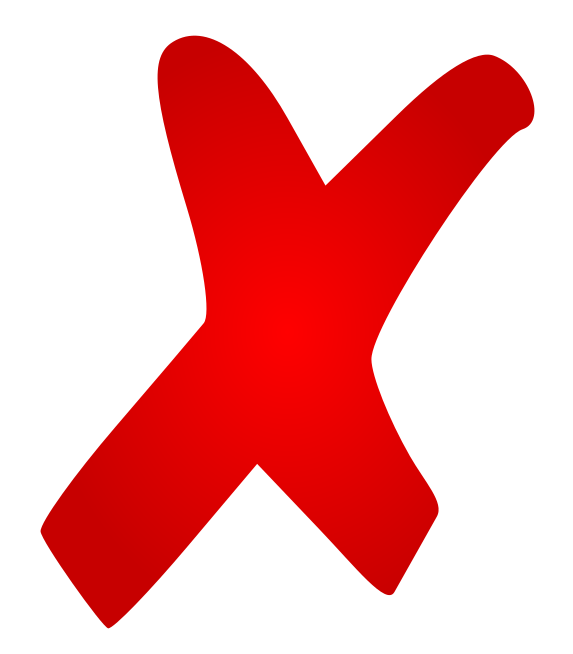 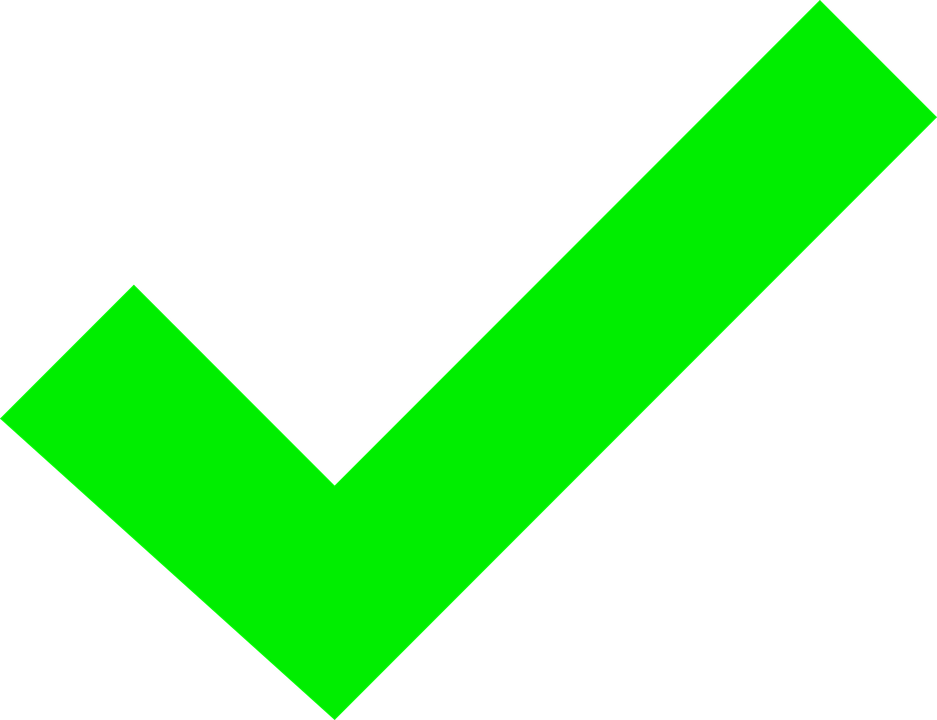 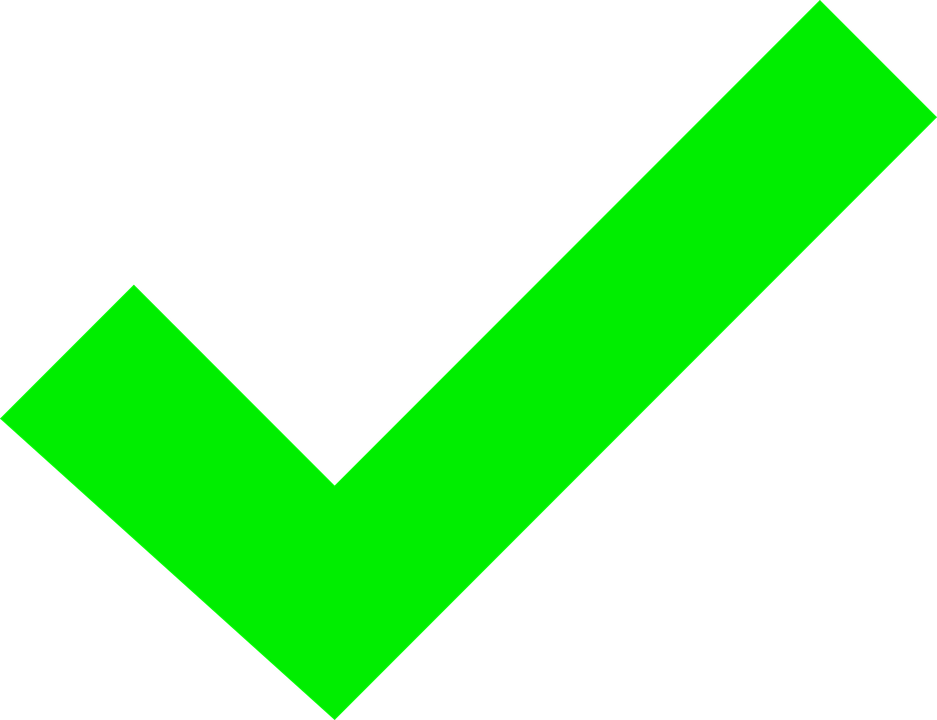 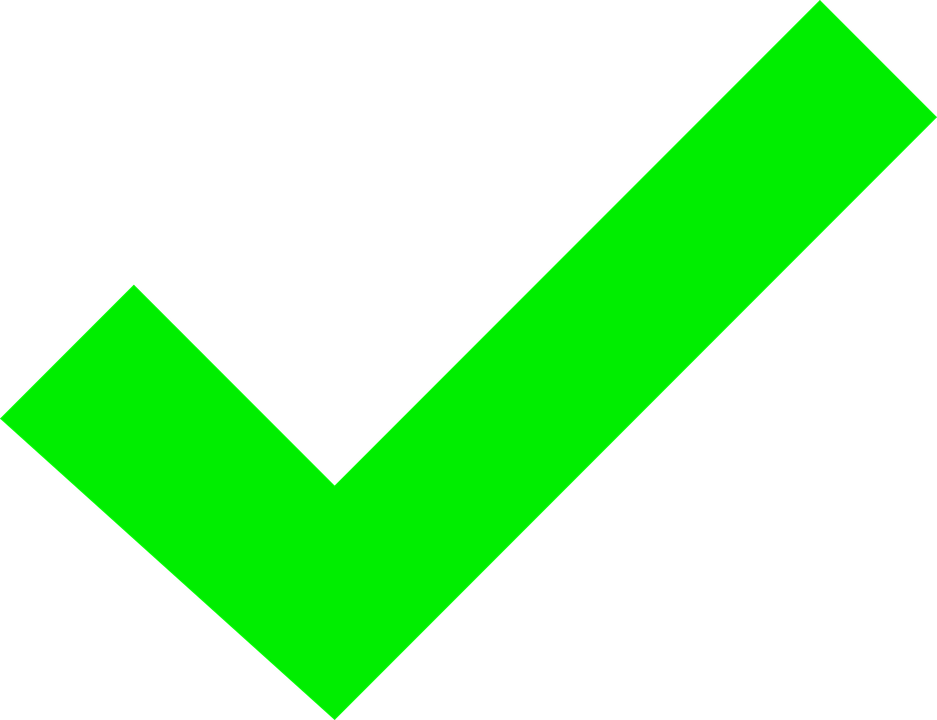 In welke mate worden de behoeften van de leerlingen op onze school bepaald door influencers?
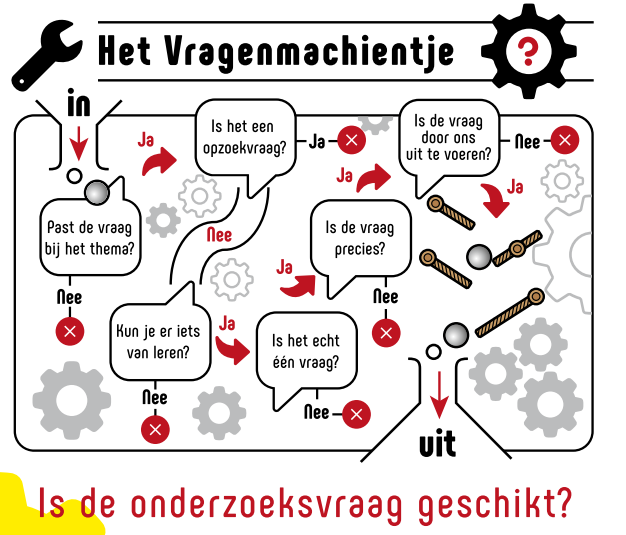 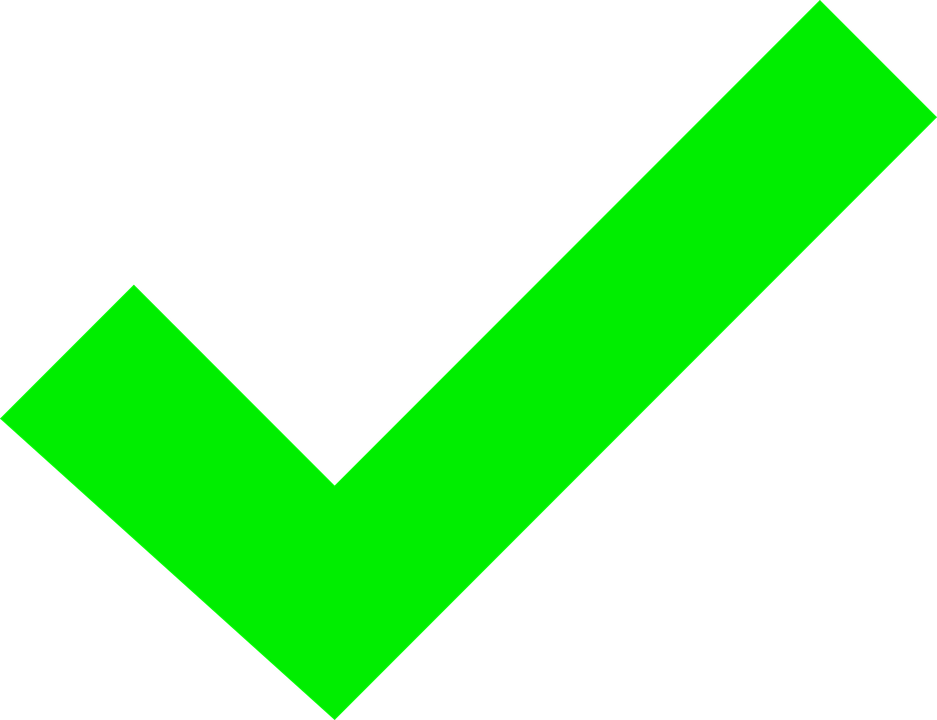 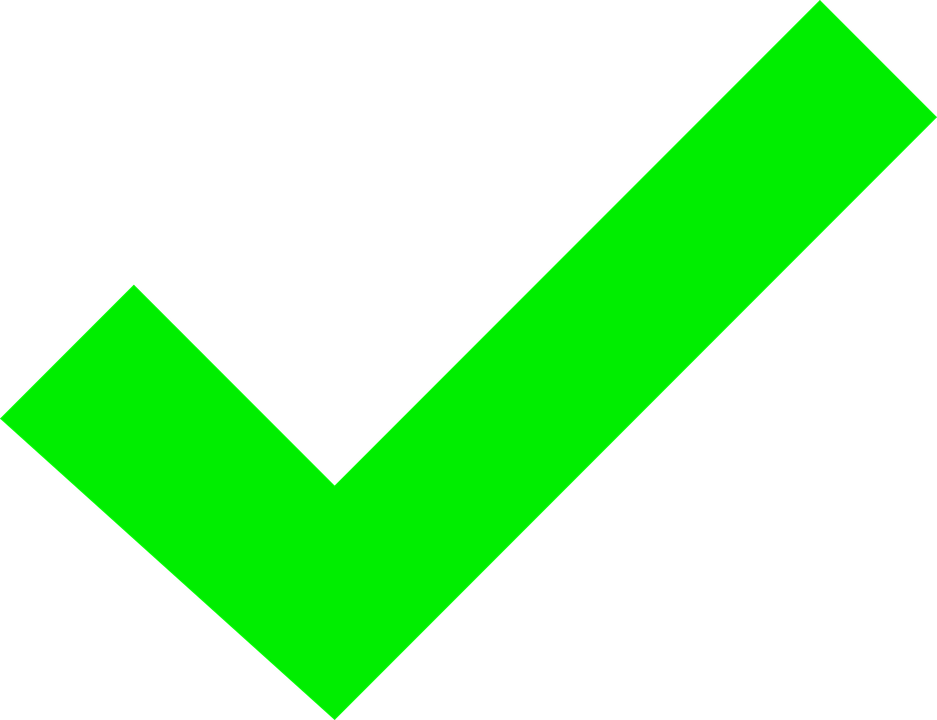 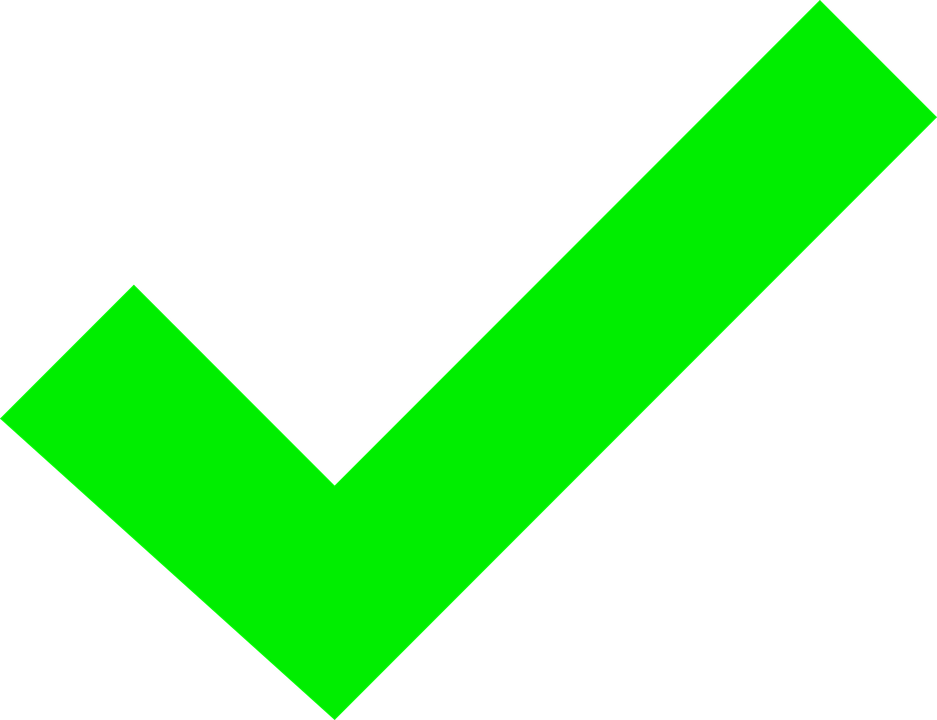 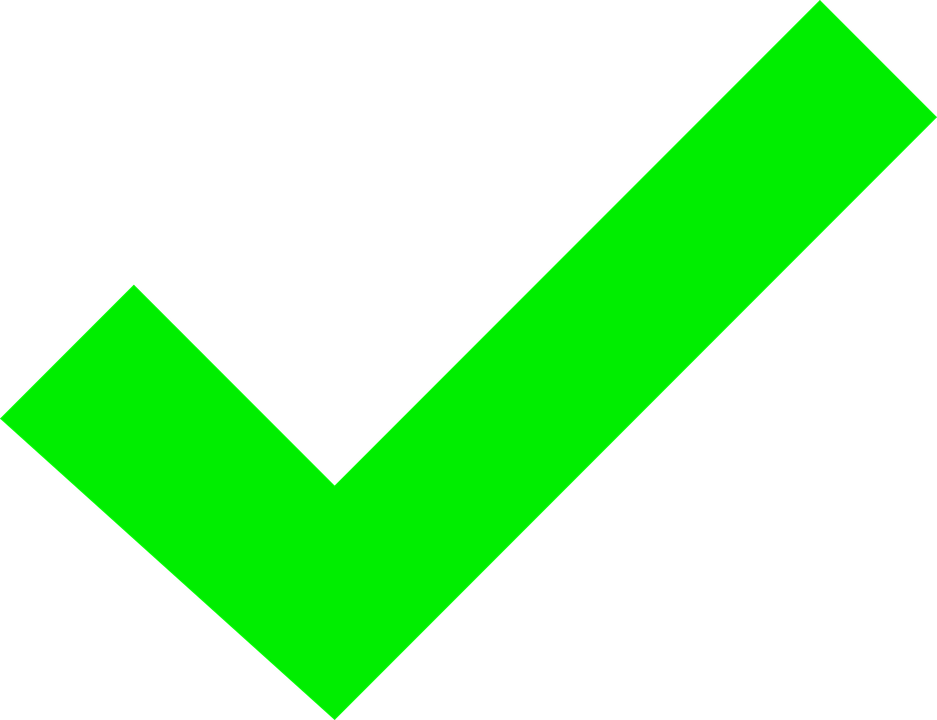 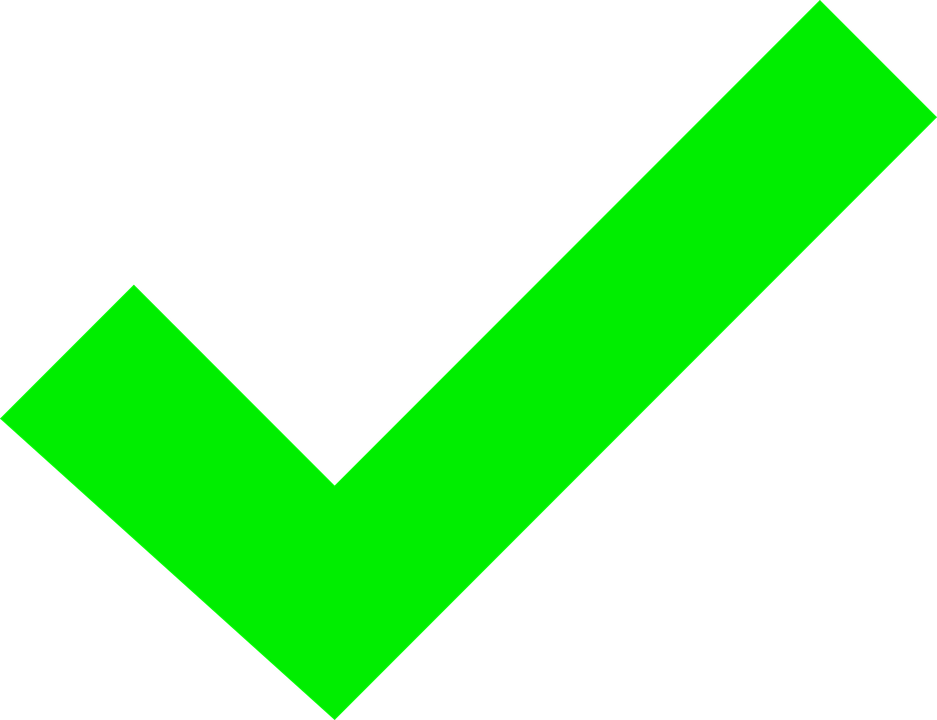 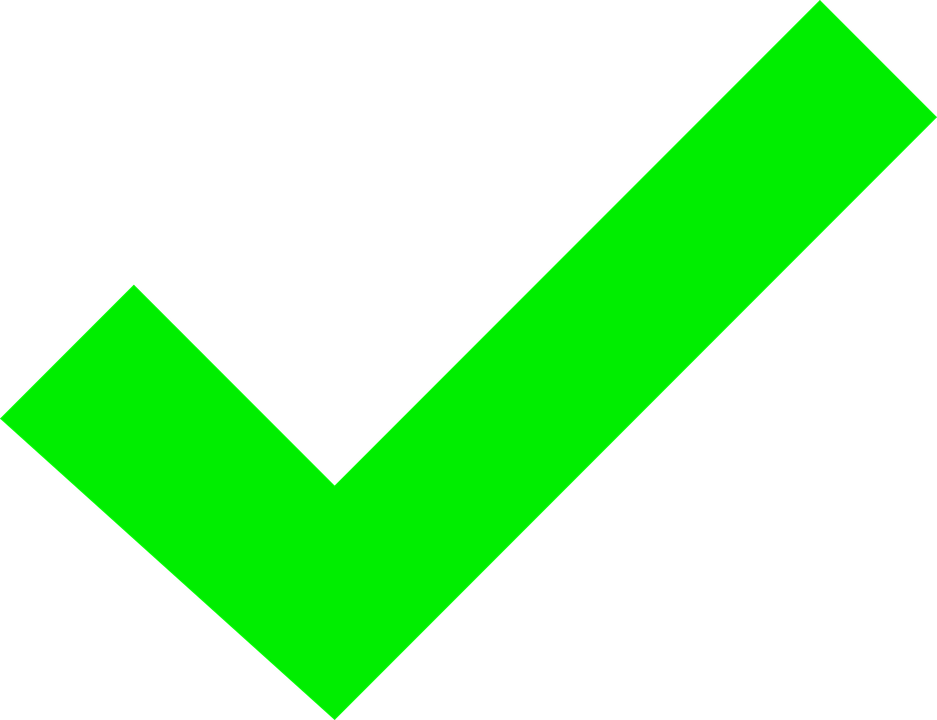 In welke mate worden de behoeften van de leerlingen op onze school bepaald door influencers?
Zijn jongens en meisjes uit de eerste graad bij aankopen van kledij even beïnvloedbaar door influencers?
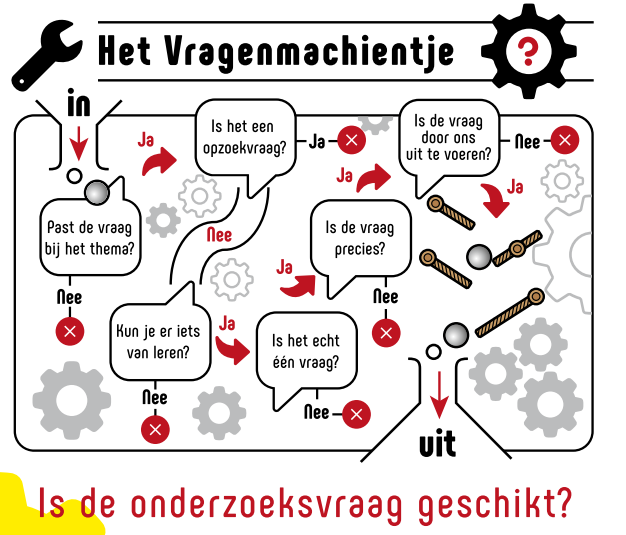 ONDERZOEKBAAR
ONDERZOEKBAAR
AFGEBAKEND
BEKNOPT
RELEVANT
ONDUBBELZINNIG
VRAAGVORM
RELEVANT
Leerplan
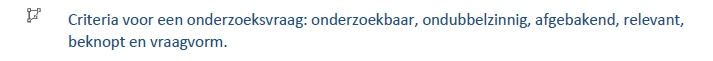 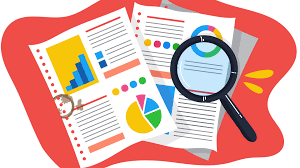 Zijn jongens en meisjes uit de eerste graad bij aankopen van kledij even beïnvloedbaar door influencers?
Van onderzoeksvraag naar deelvragen
Praktische voorbereidende vragen
Welke criteria gaan we gebruiken om in te schatten hoe beïnvloedbaar een leerling kan zijn door een influencer?
Aantal sociale media waar een leerling op actief is?
Aantal influencers die een leerling kent?
Aantal influencers die een leerling effectief volgt?
Aantal producten / merken (kledij) die een leerling al via een influencer heeft leren kennen?
De mate van vertrouwen dat een leerling in een influencer(s) heeft?
…

 Jongens - meisjes
Hoe de respons zo hoog mogelijk maken?
Welke minimale respons (aantal deelnemers aan het onderzoek) willen we echt halen? (representatief)
In welke mate zorgen we voor een evenwichtige samenstelling (jongens-meisjes)
Kiezen we voor een digitaal of niet-digitaal onderzoek (afweging voor- en nadelen)
…
Welk beheersingsniveau wil je bereiken bij de besluitvorming?
Begrijpen: Leerling trekken een logisch besluit, leerlingen leggen verband tussen voorkennis en de vaststellingen bij het onderzoek om tot een oorzaak-gevolg besluit te komen
Analyseren: Leerlingen gaan na of er verbanden zijn in antwoorden en andere criteria zoals geslacht (jongens versus meisjes), leeftijd (1e-3e graad)
Evalueren: Leerlingen komen bij de besluitvorming tot een persoonlijk standpunt, redenering, mening, … en geven een argumentatie bij hun oordeel
VOORBEELD
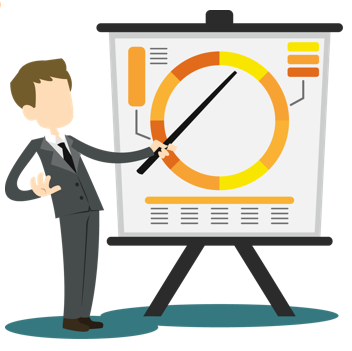 Bij het presenteren van een onderzoeksresultaat kan je inzetten op aspecten van visuele communicatie
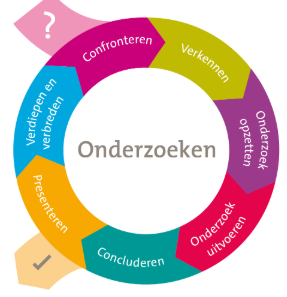 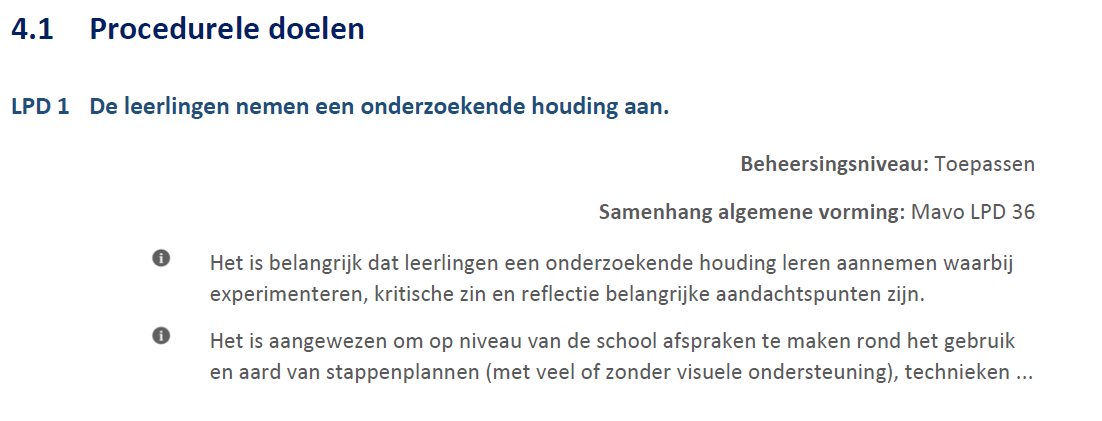 B stroom
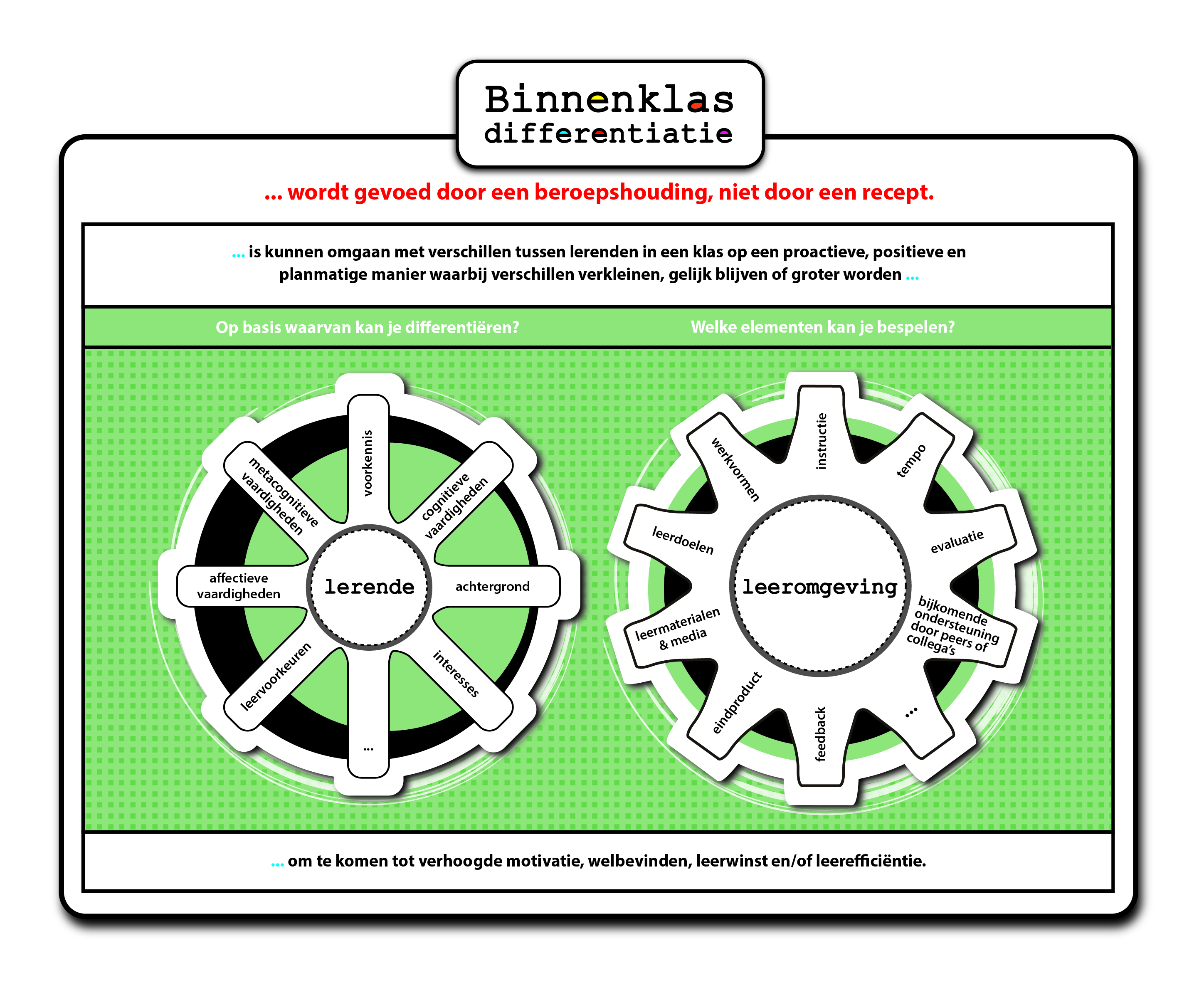 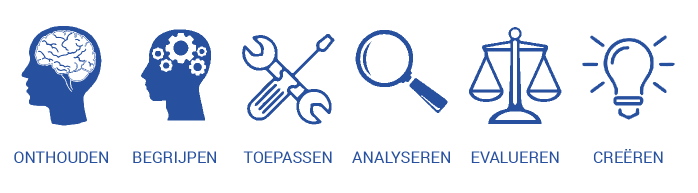 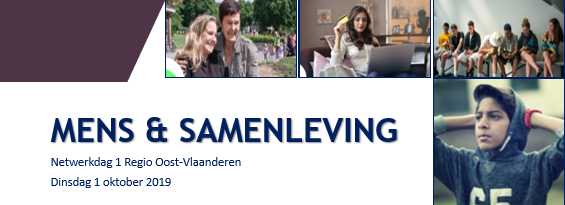 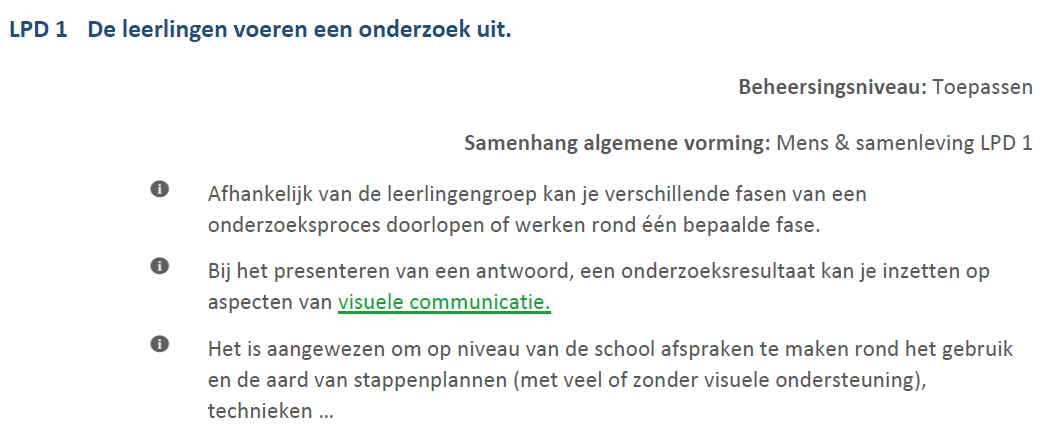 A stroom
LPD 1 De leerlingen verkennen een onderzoeksvraag of -probleem en zoeken een antwoord of oplossing gebruikmakend van geschikte (leer-)activiteiten, strategieën en tools om een afgebakende onderzoeksvraag te beantwoorden.
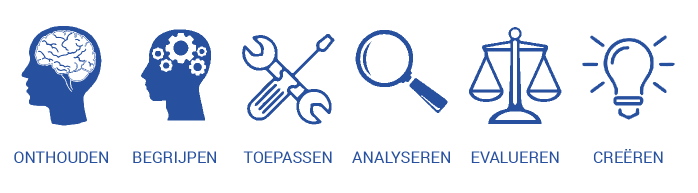 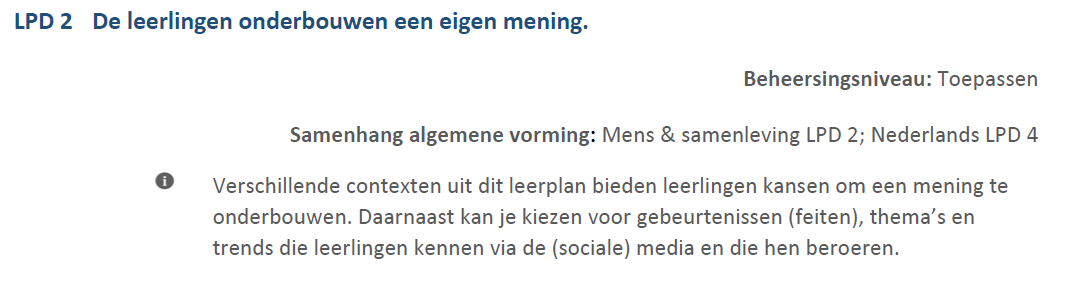 A stroom
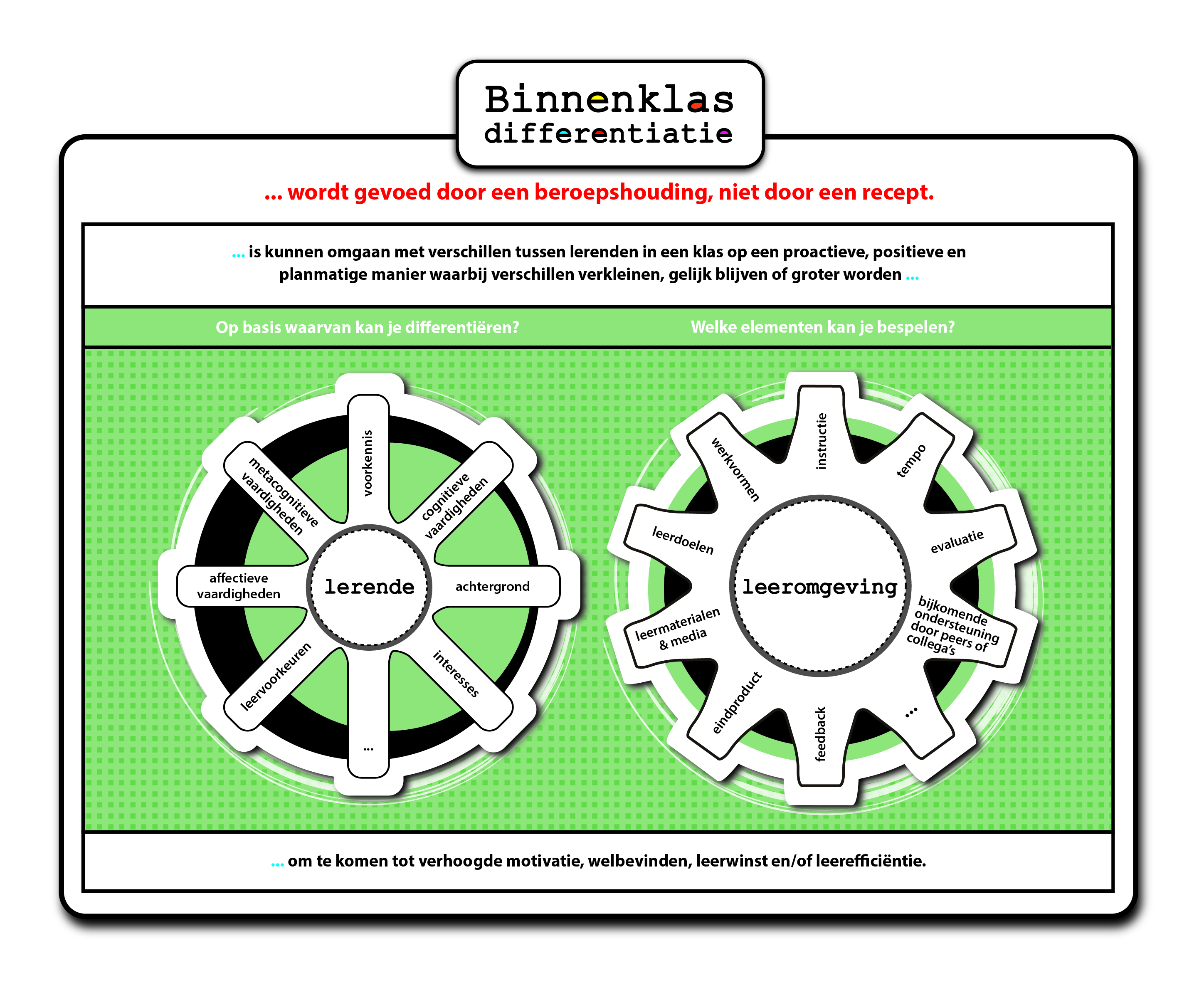 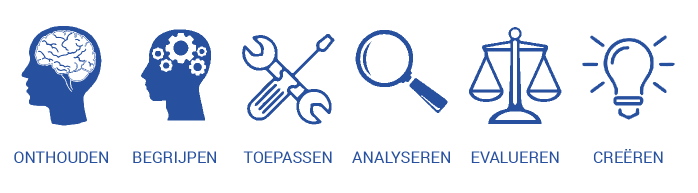 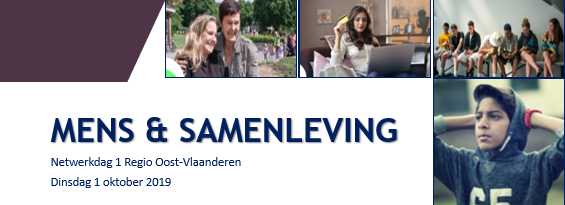 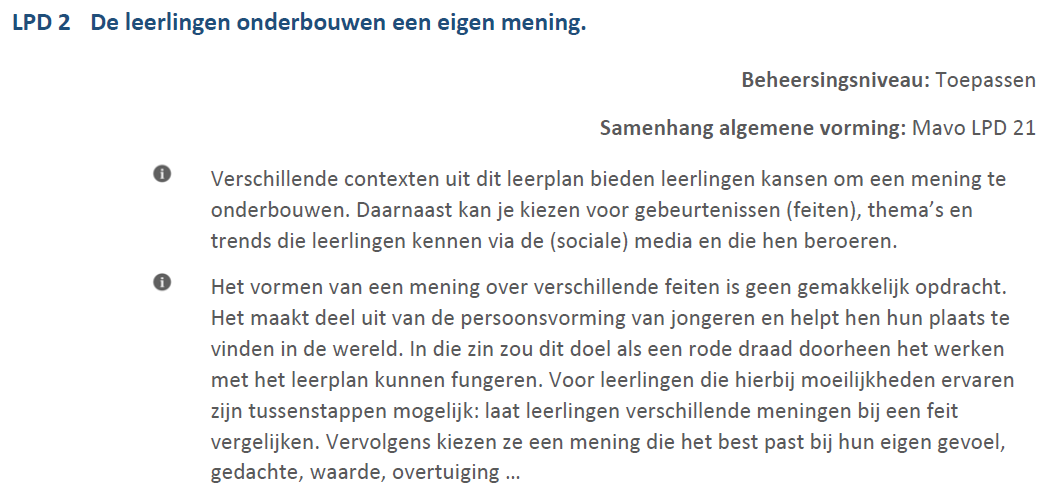 B stroom
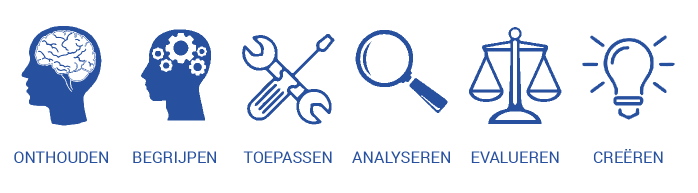 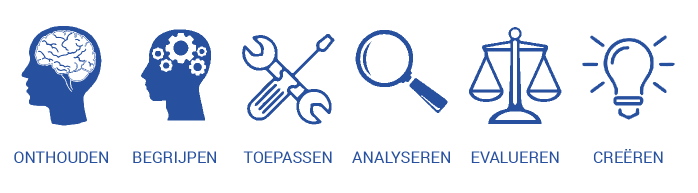 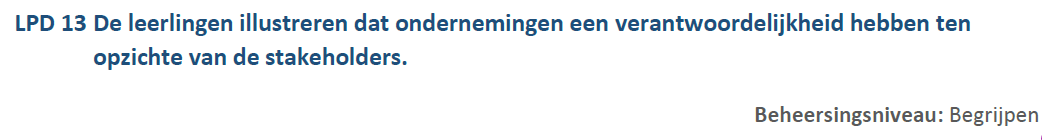 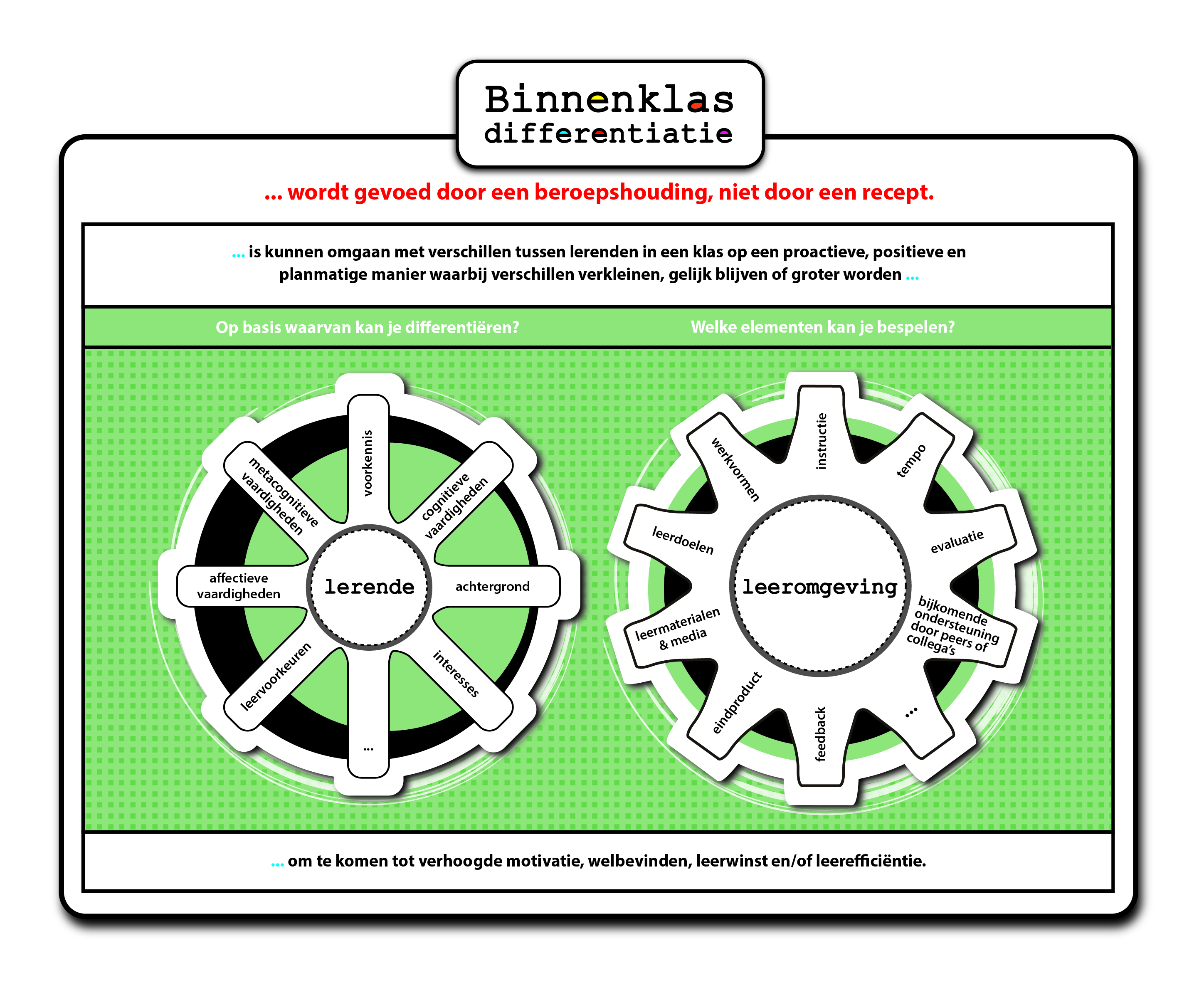 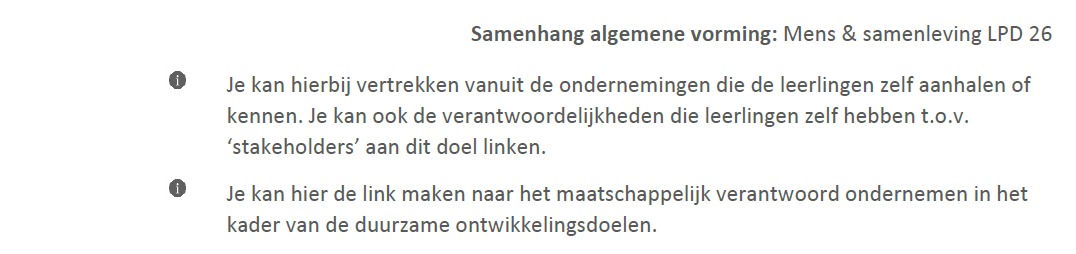 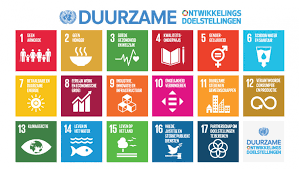 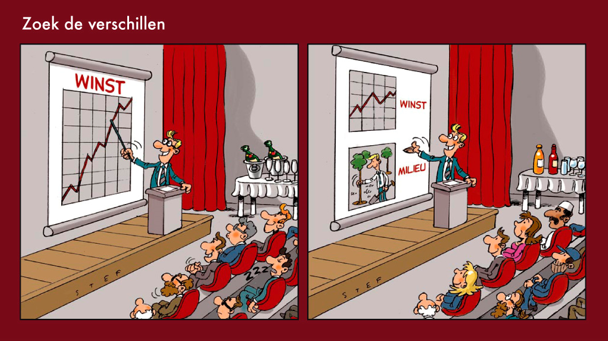 Leermateriaal en media
Met cartoons verschillende aspecten van verantwoordelijkheden van ondernemingen ter sprake brengen


Leerdoel
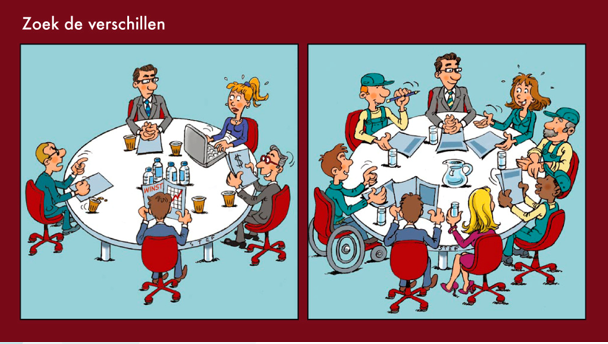 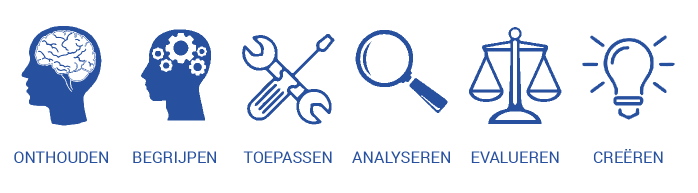 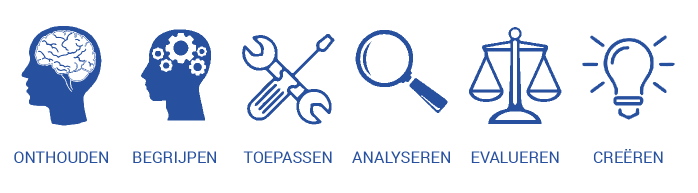 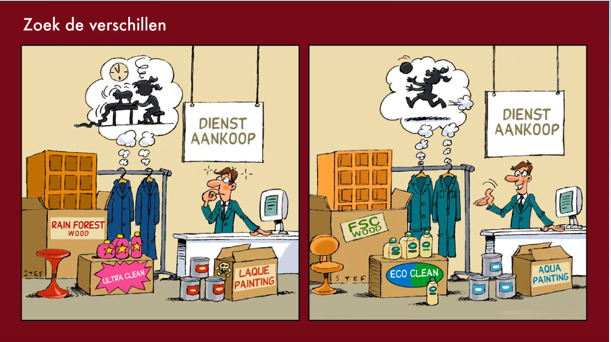 Leerlingen herkennen via verschilpunten in cartoons de verschillende verantwoordelijkheden van een onderneming
Bijvoorbeeld:
 Leerlingen kunnen de verantwoordelijkheden van een onderneming toelichten aan de hand van eigen voorbeelden
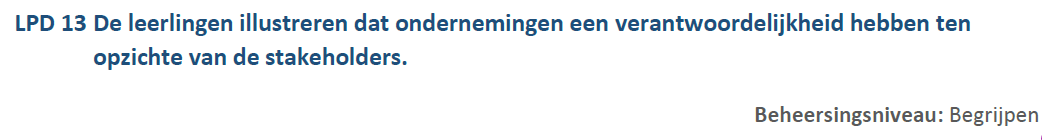 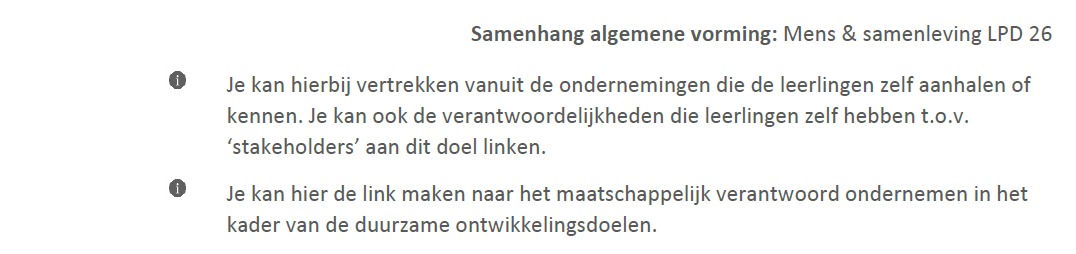 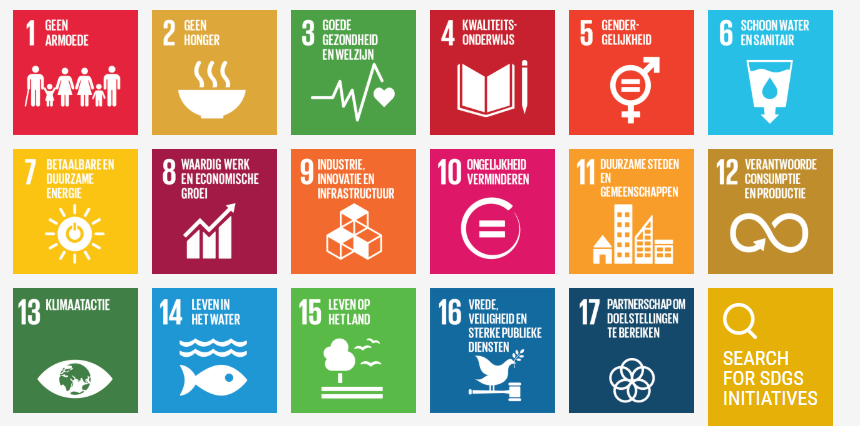 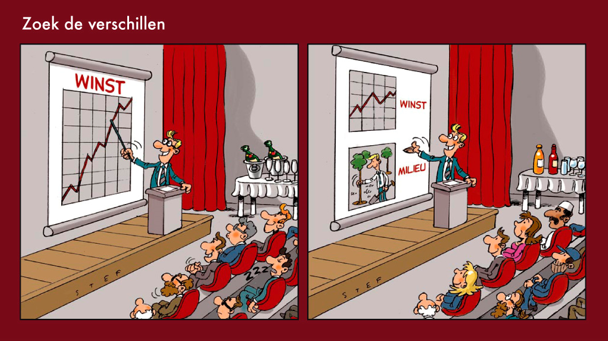 https://www.sdgs.be/nl/sdgs
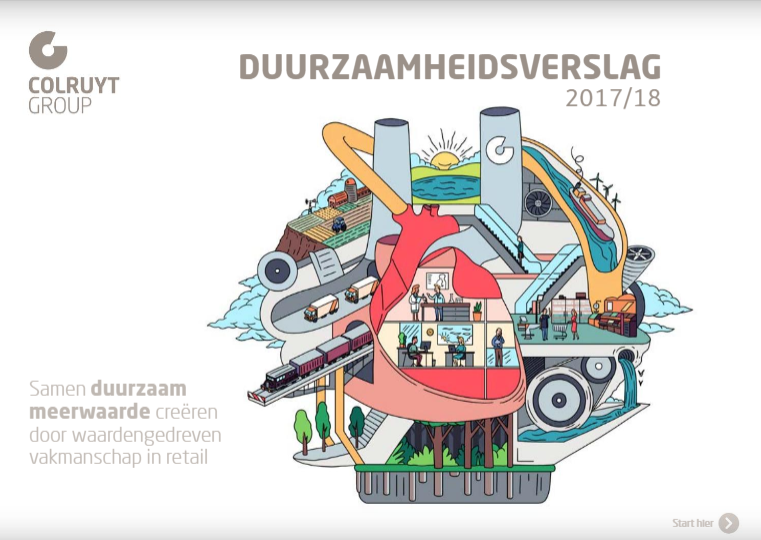 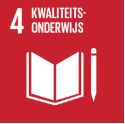 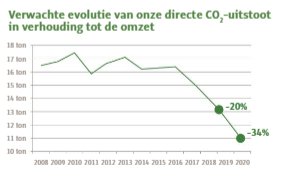 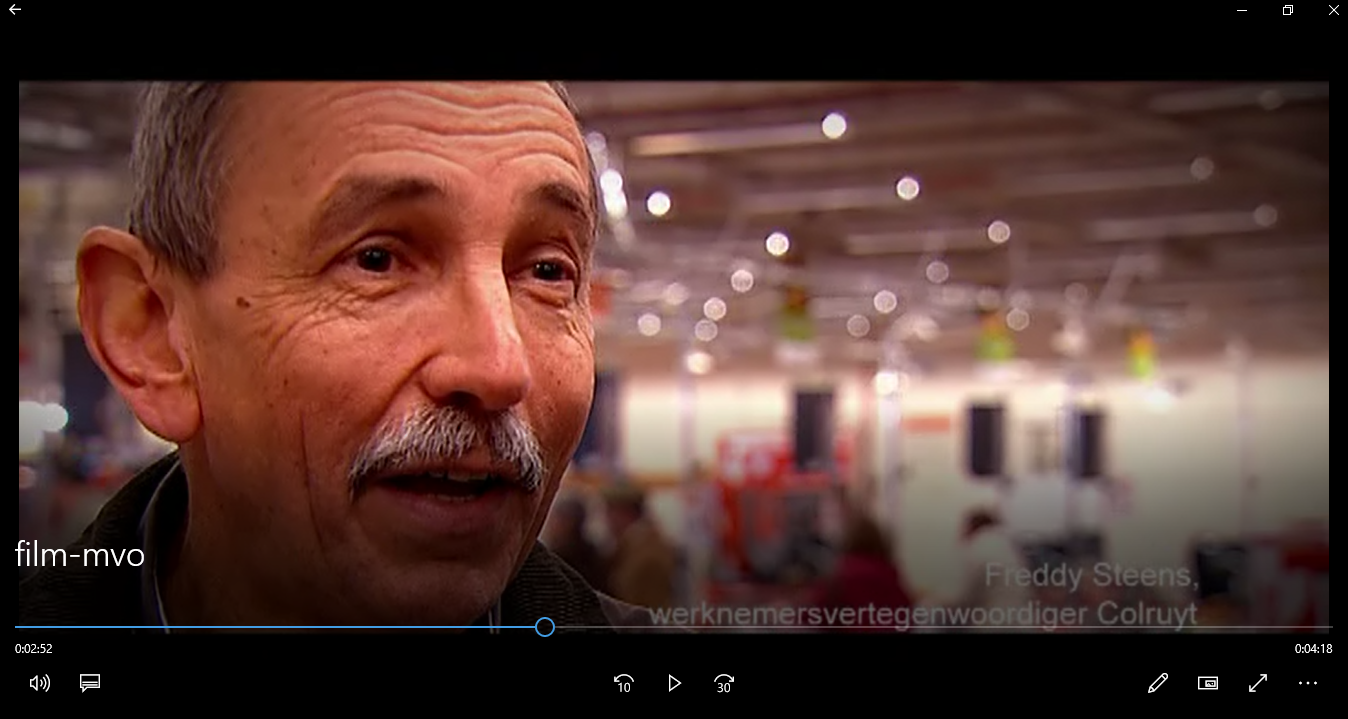 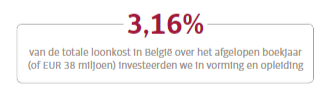 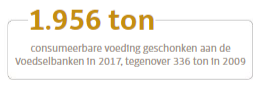 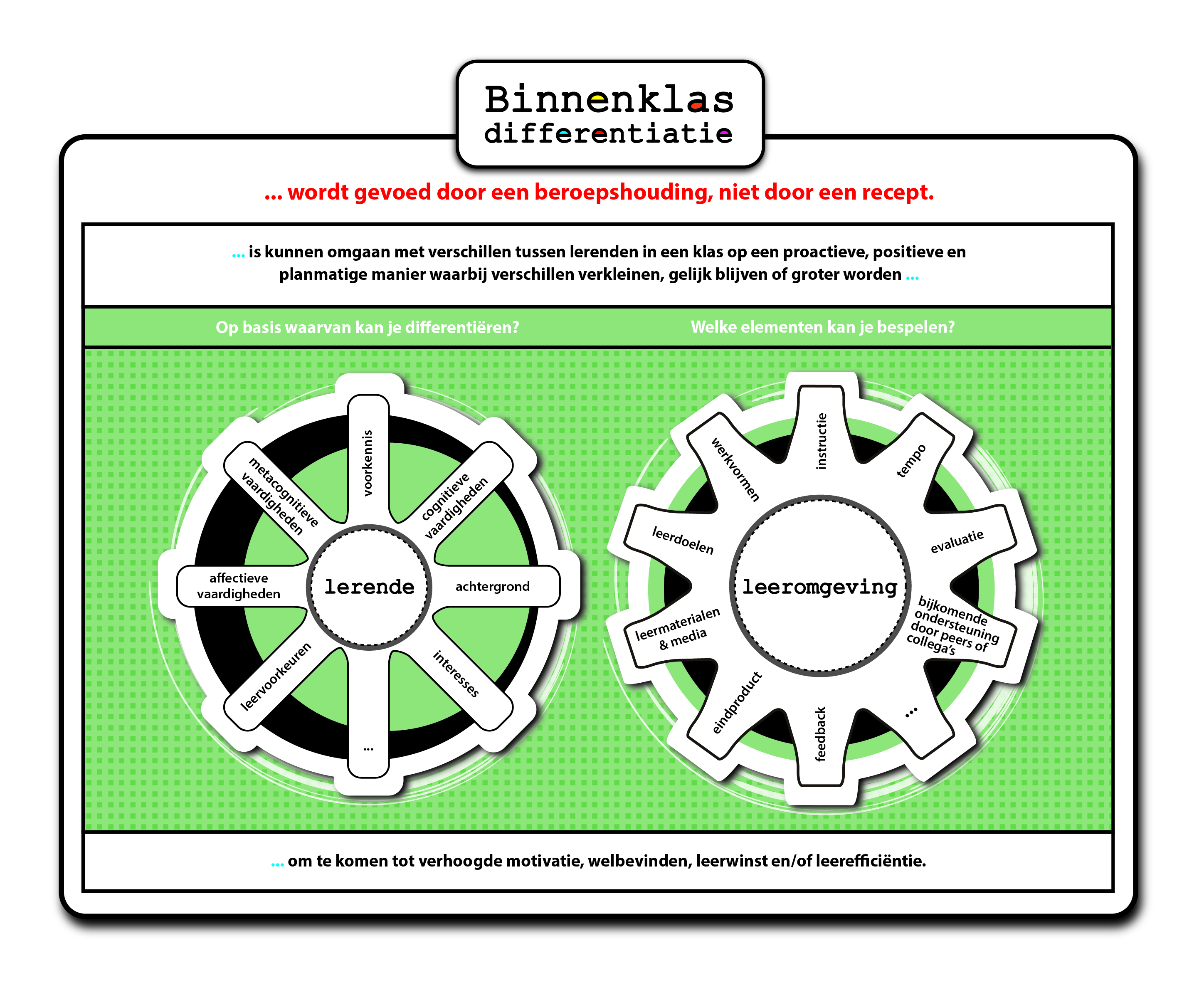 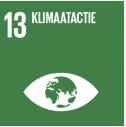 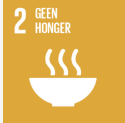 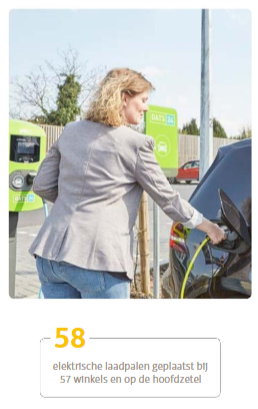 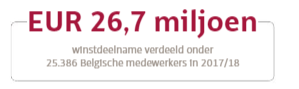 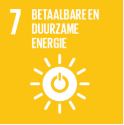 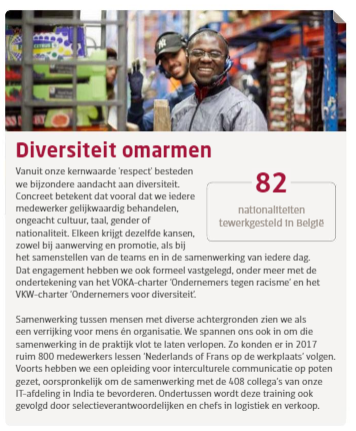 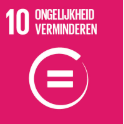 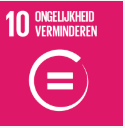 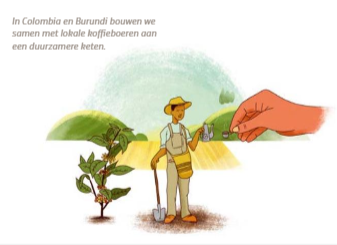 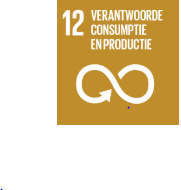 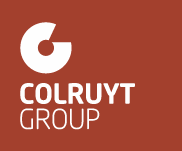 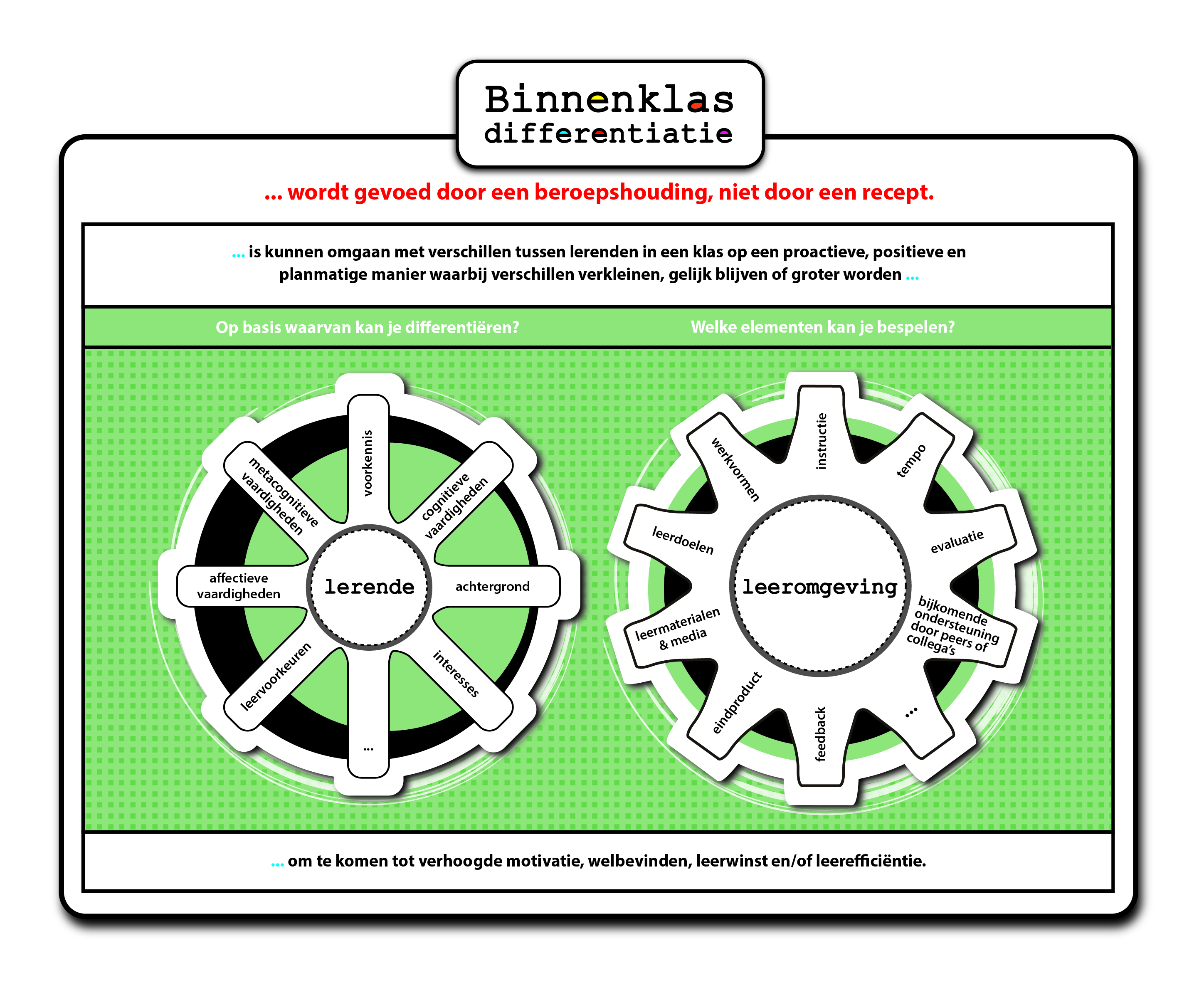 Instructie 1
Klassikaal – sterk sturing en begeleiding door leraar
Instructie 2
Begeleid zelfstandig leren, leerlingen doorlopen op eigen tempo stappenplan / instructies / opdrachten  
Instructie 3
Zelf onderzoekend leren
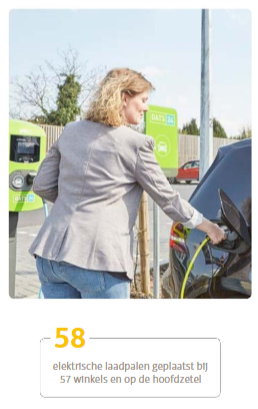 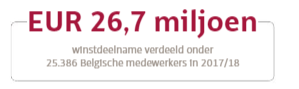 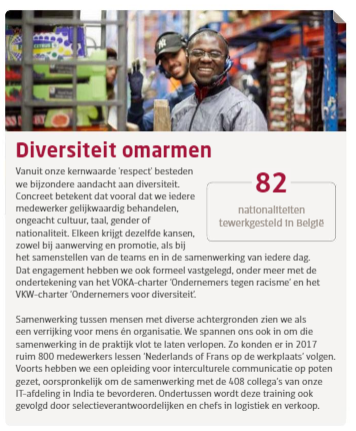 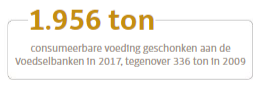 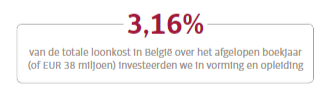 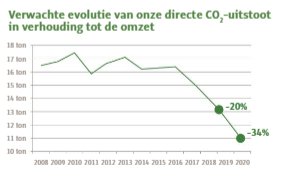 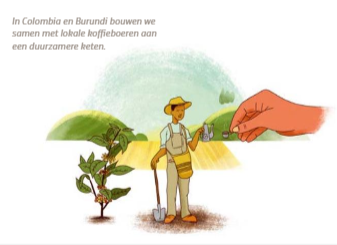